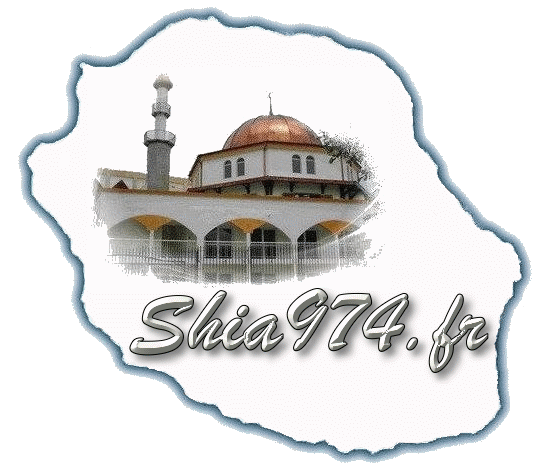 TARIKH 9

LECONS 16 A 20
QUESTIONS POUR UN
CHAMPION!
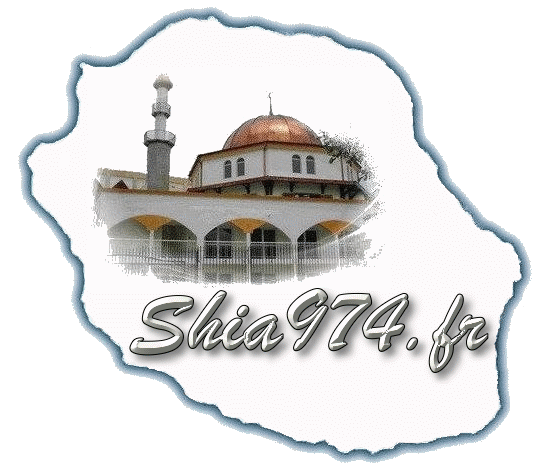 1 – Où était Ayesha au moment de l’assassinat de Osman ?
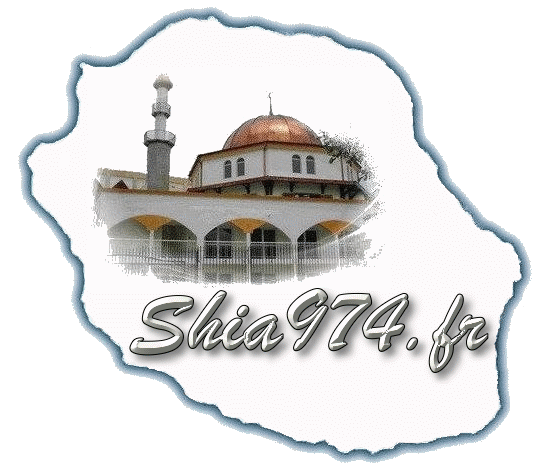 1 – Où était Ayesha au moment de l’assassinat de Osman ?
Elle était en pèlerinage à Makka.
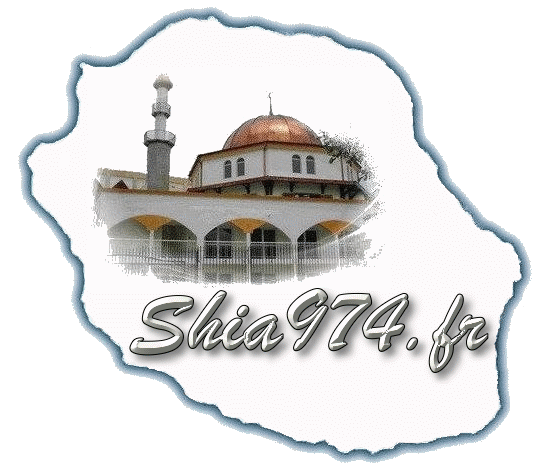 2 – Est-ce que Talha et Zoubayr ont prêté serment d’allégeance à Imam Ali A.S., le calife de l’époque ?
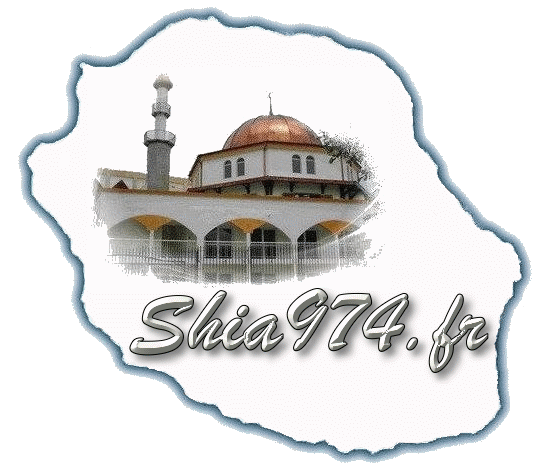 2 – Est-ce que Talha et Zoubayr ont prêté serment d’allégeance à Imam Ali A.S., le calife de l’époque ?
Oui
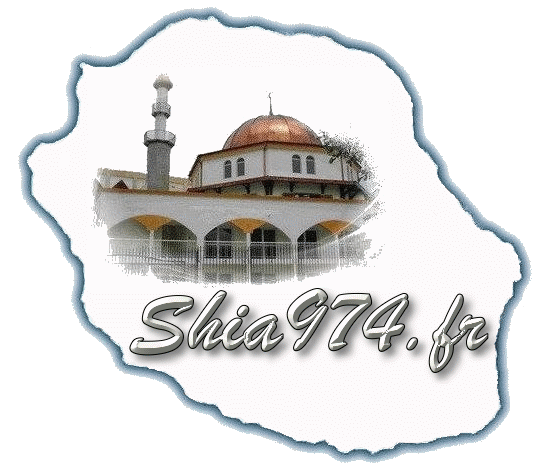 3 – Qui était Marwan ?
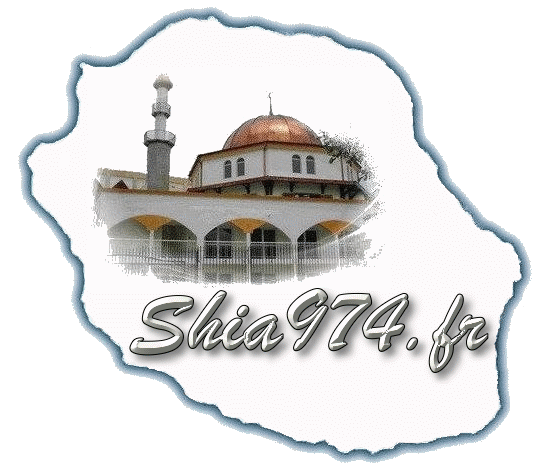 3 – Qui était Marwan ?
Le secrétaire de Osman.
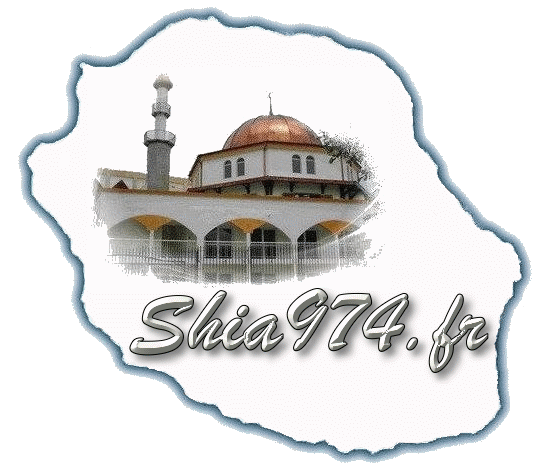 4 – Pourquoi Imam Ali A.S.  a-t-il dit à Mohammad bin Abou Bakr de prendre soin de Ayesha (lors de la bataille de Jamal) ?
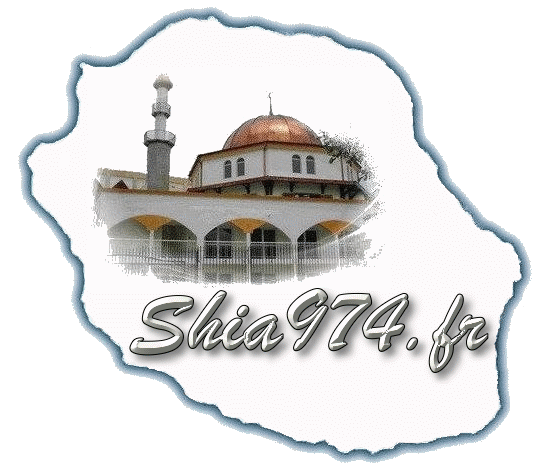 4 – Pourquoi Imam Ali A.S.  a-t-il dit à Mohammad bin Abou Bakr de prendre soin de Ayesha (lors de la bataille de Jamal) ?
Parce que c’était sa demi-sœur.
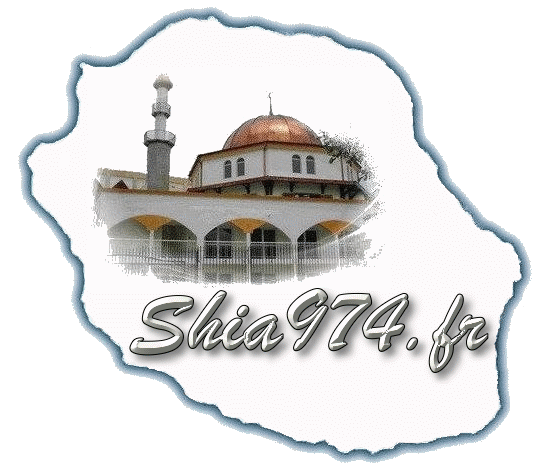 5 – Quand Osman est-il mort ?
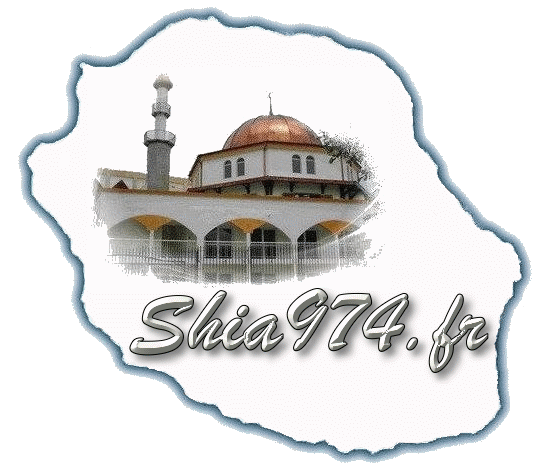 5 – Quand Osman est-il mort ?
Le 26 Zilhaj.
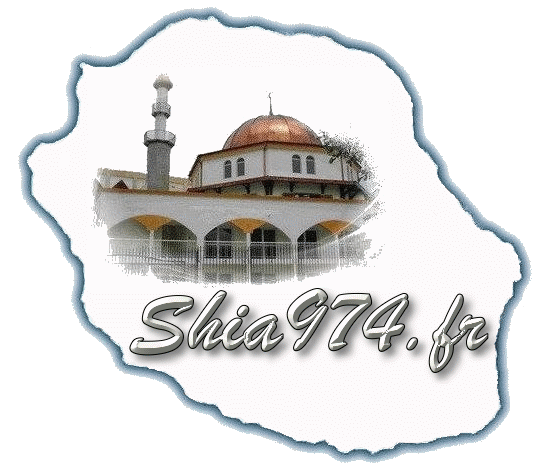 6 – Combien de jours a duré le siège du palais de Osman ?
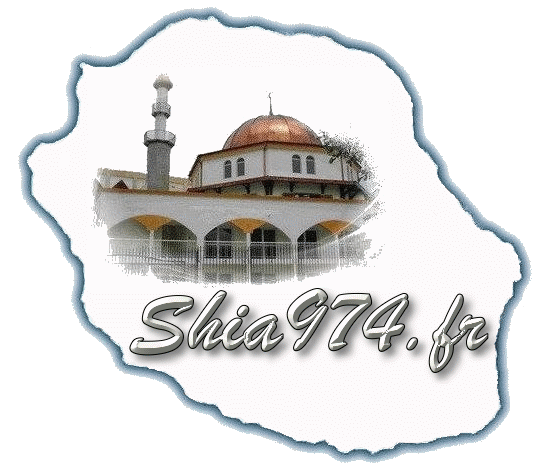 6 – Combien de jours a duré le siège du palais de Osman ?
40 jours
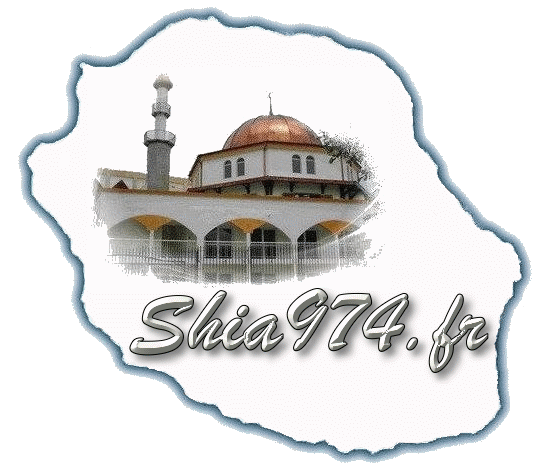 7 – Où est-ce qu’on a rassemblé tous les butins de guerre de Jamal ?
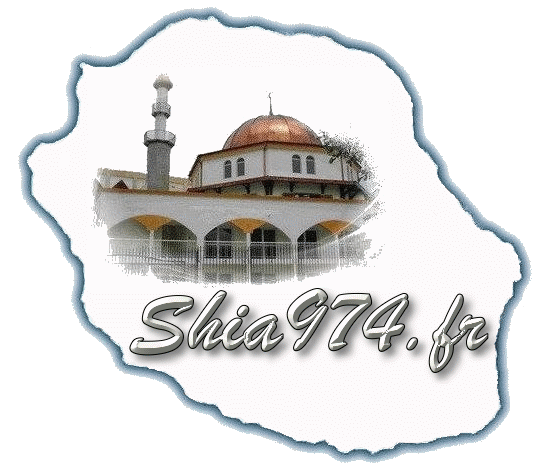 7 – Où est-ce qu’on a rassemblé tous les butins de guerre de Jamal ?
Dans la mosquée de Bassora.
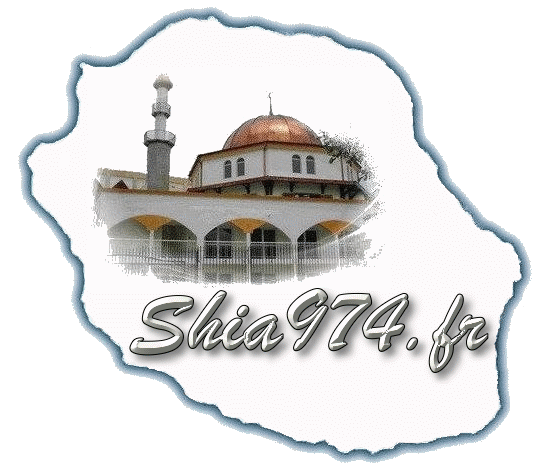 8 – Dans quelle vallée, les chiens de Ayesha ont-il entouré son chameau et se sont-ils mis à aboyer fort ?
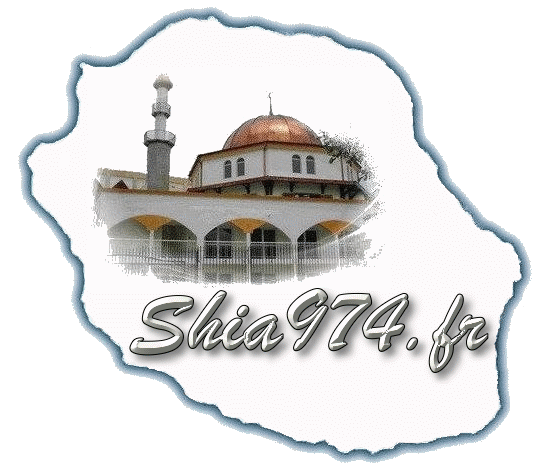 8 – Dans quelle vallée, les chiens de Ayesha ont-il entouré son chameau et se sont-ils mis à aboyer fort ?
Dans la vallée de Hawab.
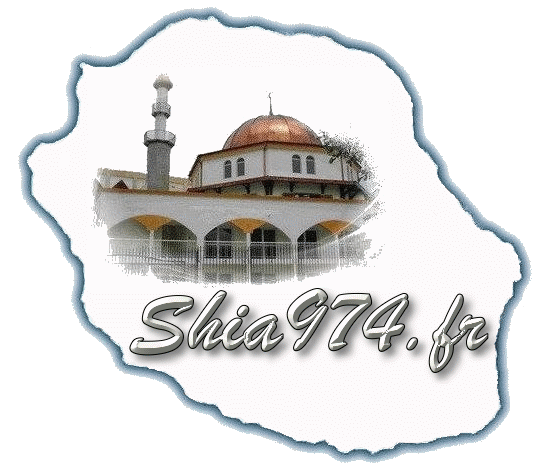 9 – Quel genre de femme était Ayesha ?
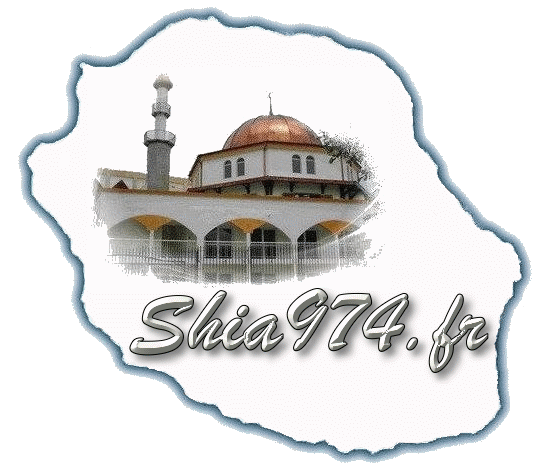 9 – Quel genre de femme était Ayesha ?
Elle était jalouse et rusée et avait causé beaucoup d’ennuis à Rassouloullah.
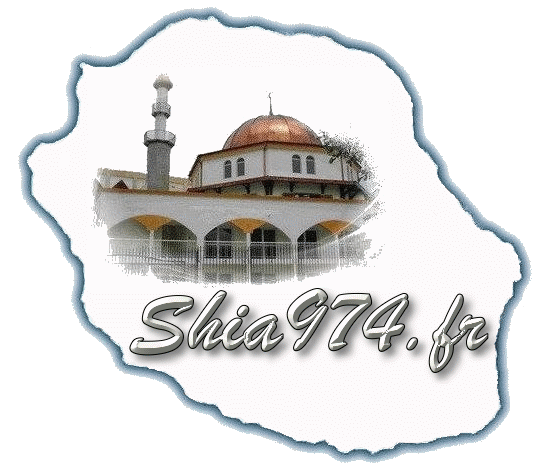 10 – Comment s’appelait l’épouse de Osman ?
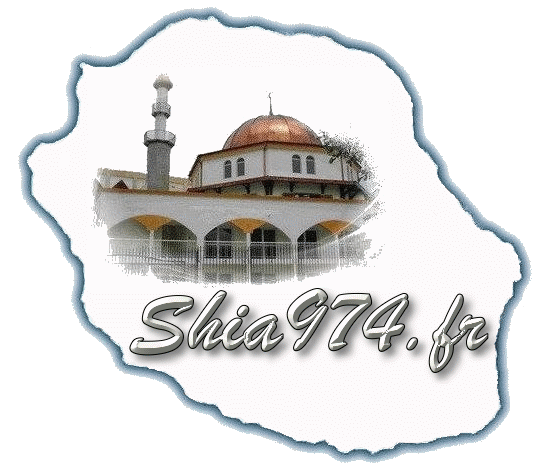 10 – Comment s’appelait l’épouse de Osman ?
Naila
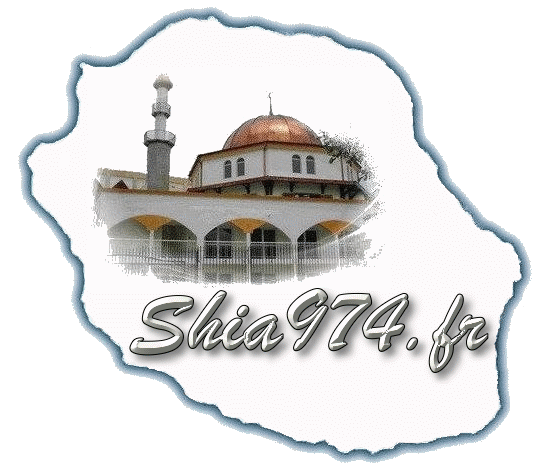 11 – Comment s’appelait le chameau de Ayesha ?
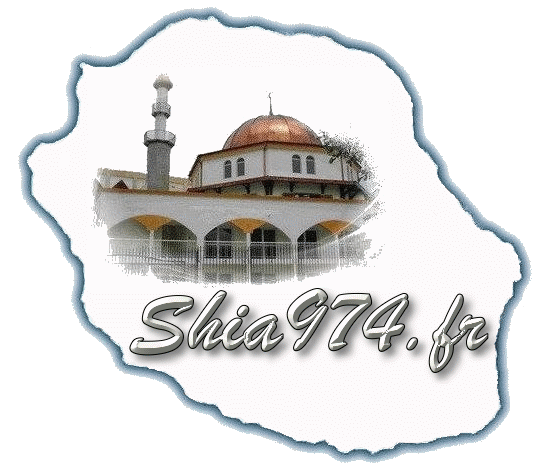 11 – Comment s’appelait le chameau de Ayesha ?
Al-Askar
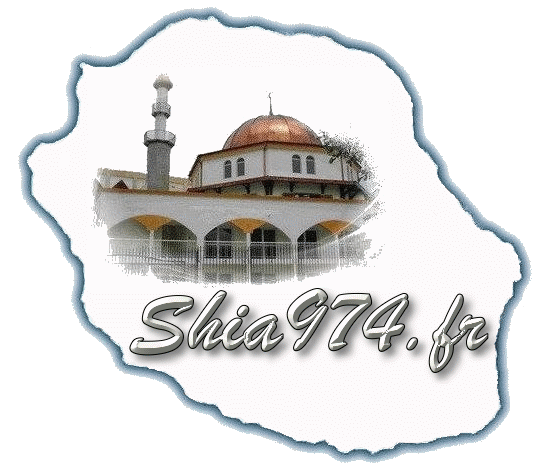 12 – Quel âge avait Osman au moment de sa mort ?
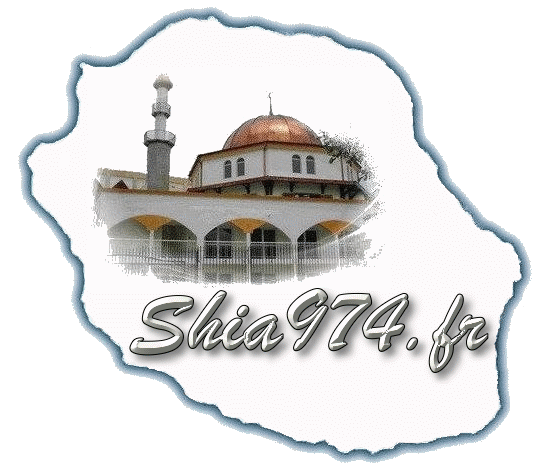 12 – Quel âge avait Osman au moment de sa mort ?
82 ans
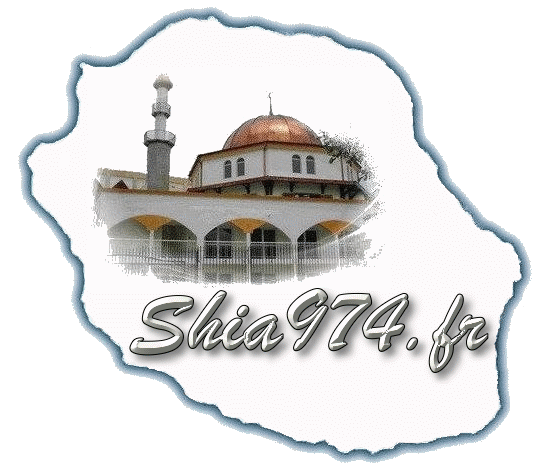 13 – Qui a aidé Ayesha à financer la bataille de Jamal ? Où a-t-il trouvé cet argent ?
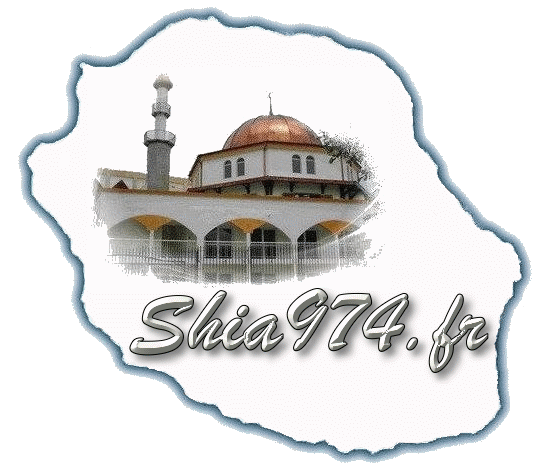 13 – Qui a aidé Ayesha à financer la bataille de Jamal ? Où a-t-il trouvé cet argent ?
L’ex-gouverneur du Yémen qui avait volé le trésor du pays quand il a été démuni de ses fonctions.
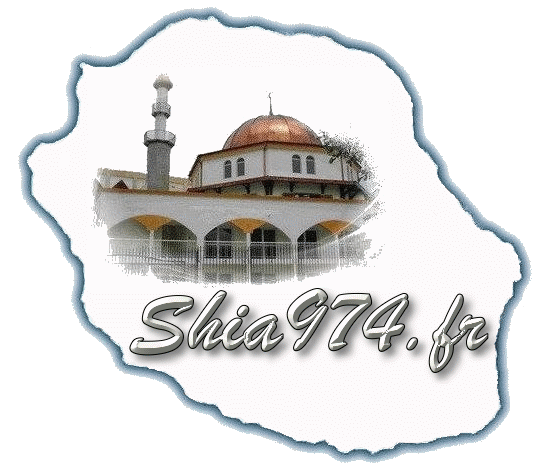 14 – Pourquoi Imam Ali A.S. voulait-il que sa nomination soit faite en public ?
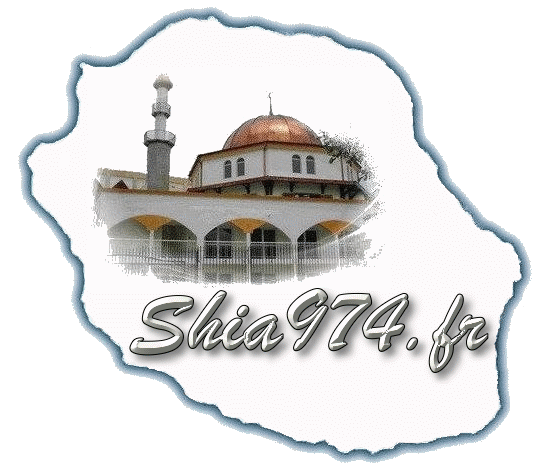 14 – Pourquoi Imam Ali A.S. voulait-il que sa nomination soit faite en public ?
Pour que si quelqu’un a quelque chose à dire, il peut le faire.
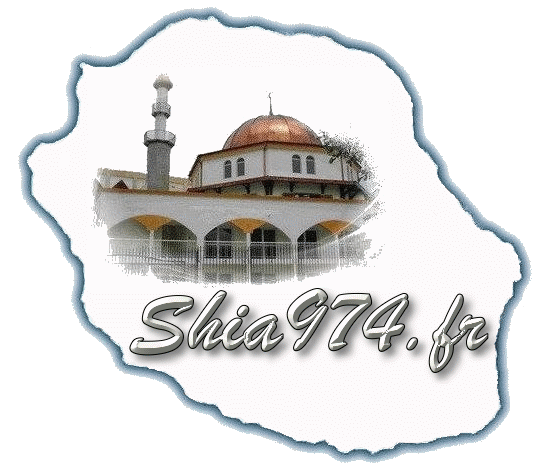 15 – Qui a donné les conseils à Abdour Rahman pour désigner le 3ème calife ?
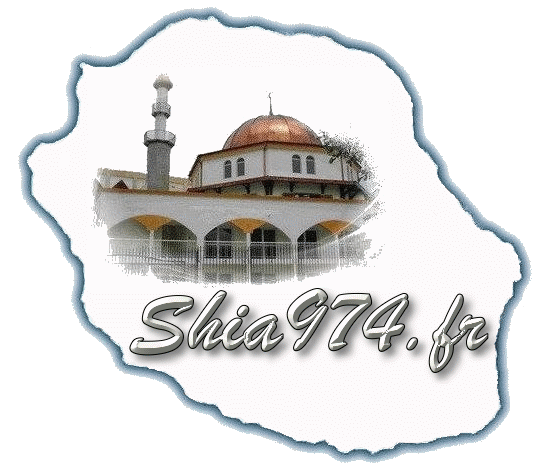 15 – Qui a donné les conseils à Abdour Rahman pour désigner le 3ème calife ?
Amr Al-Aas
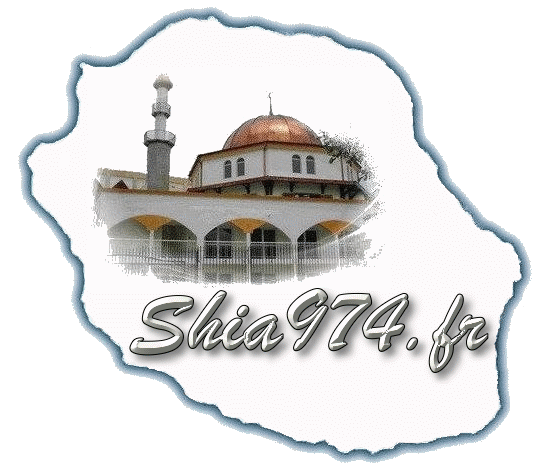 16 – Qu’a dit Oumme Salma quand Ayesha lui a demandé de l’accompagner ?
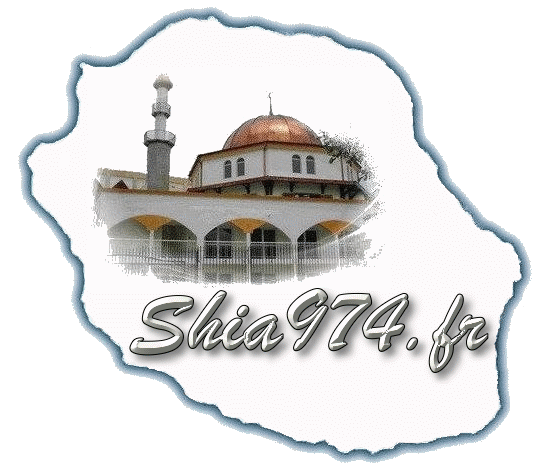 16 – Qu’a dit Oumme Salma quand Ayesha lui a demandé de l’accompagner ?
Elle a refusé et elle lui a rappelé la prophétie de Rassouloullah.
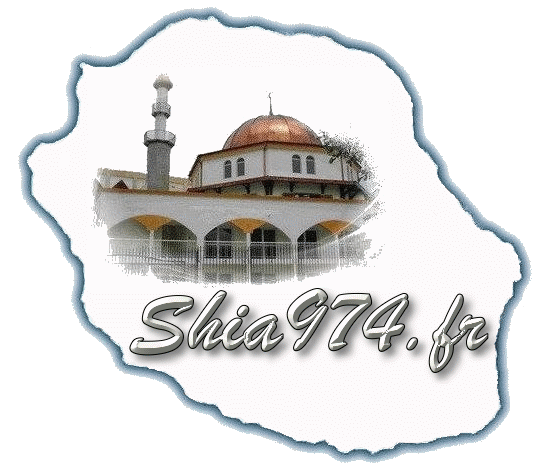 17 – Qu’est-ce que Mouawiya a fait dans la mosquée de Damas ? Pourquoi ?
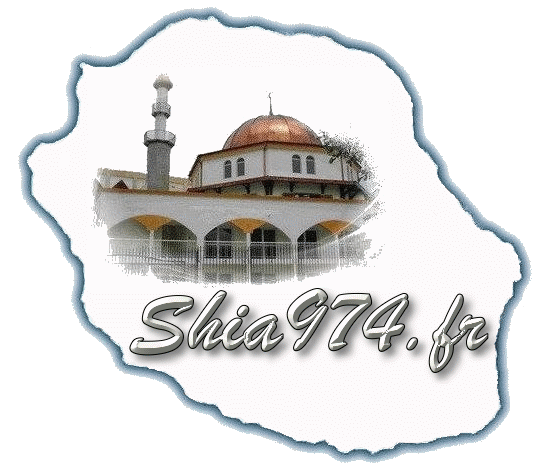 17 – Qu’est-ce que Mouawiya a fait dans la mosquée de Damas ? Pourquoi ?
Il a montré aux gens la chemise souillée de sang d’Osman et les doigts coupés de son épouse Naila. Il a fait cela pour inciter la colère des gens.
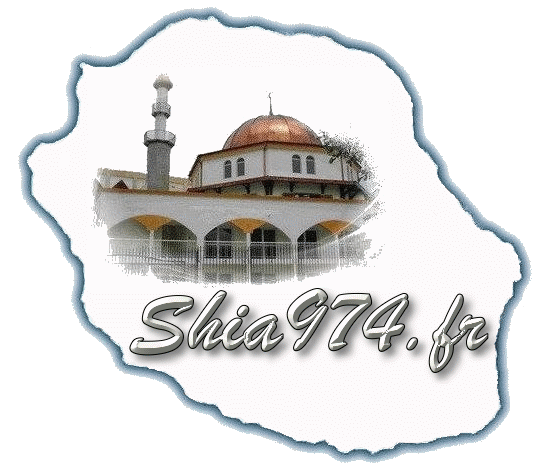 18 – Pendant son califat, de quoi accusait-on Imam Ali A.S. ?
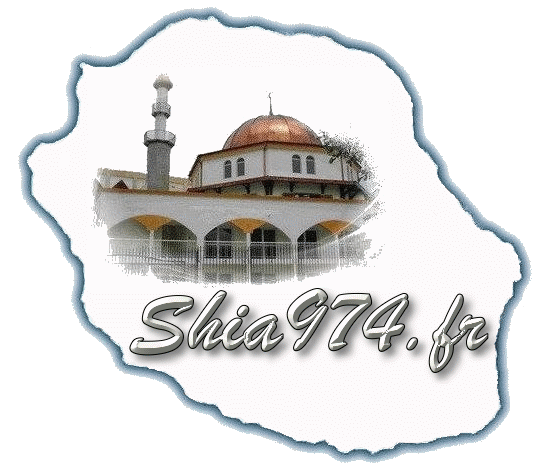 18 – Pendant son califat, de quoi accusait-on Imam Ali A.S. ?
D’être responsable du meurtre d’Osman
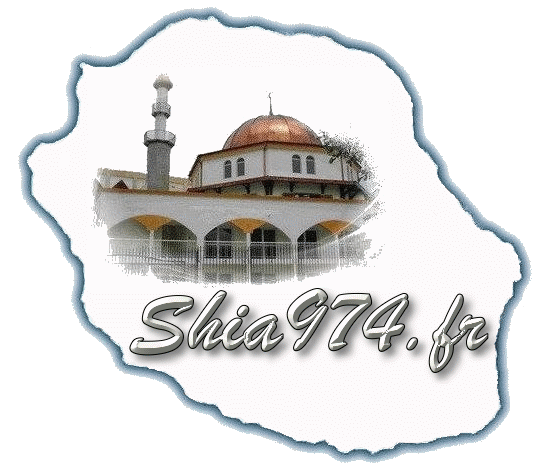 19 – Dans quelle ville Imam Ali A.S. instaura-t-il sa capitale ? Pourquoi choisit-il cette ville ?
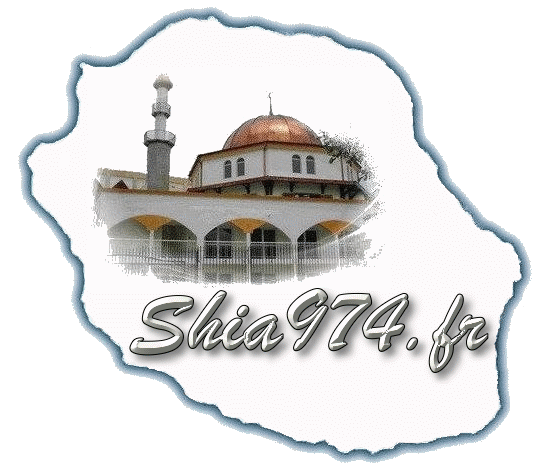 19 – Dans quelle ville Imam Ali A.S. instaura-t-il sa capitale ? Pourquoi choisit-il cette ville ?
Koufa / parce que cette ville était placée plus au centre de l’Empire Musulman et il pouvait y arrêter la progression de Mouawiyah.
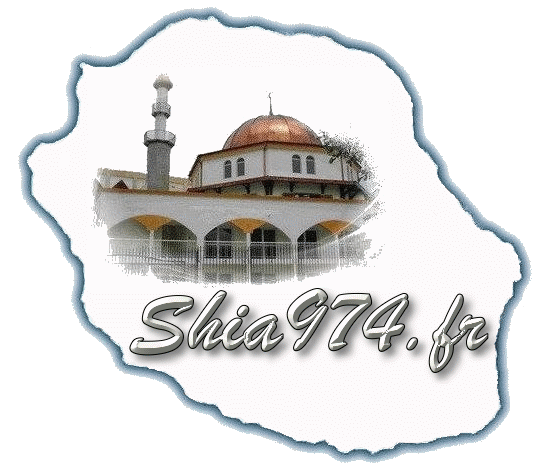 20 – Combien d’hommes Mouawiyah a-t-il placé devant la rivière pour empêcher à l’armée d’Imam Ali A.S. d’avoir l’accès à l’eau ?
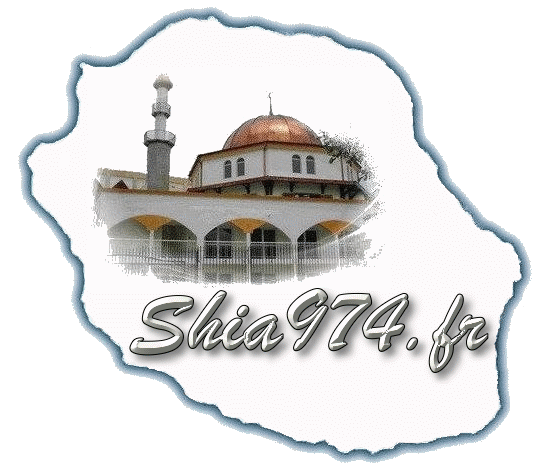 20 – Combien d’hommes Mouawiyah a-t-il placé devant la rivière pour empêcher à l’armée d’Imam Ali A.S. d’avoir l’accès à l’eau ?
10 000
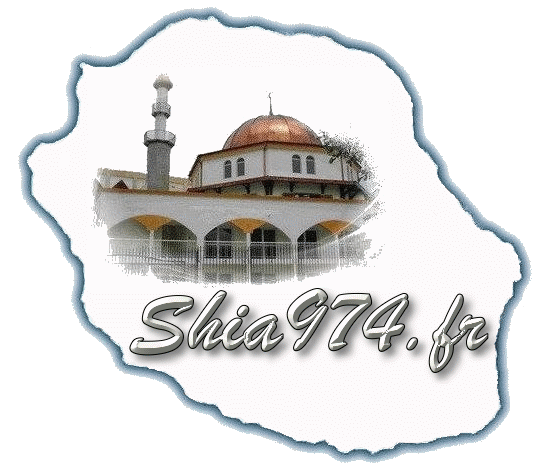 21 – Pourquoi Imam Ali A.S. n’est-il pas devenu le 3ème calife ?
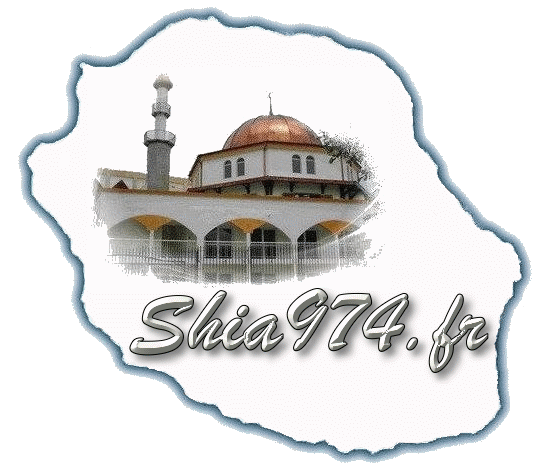 21 – Pourquoi Imam Ali A.S. n’est-il pas devenu le 3ème calife ?
Parce que Abdour Rahman lui a demandé de suivre le St-Coran et les pratiques de Rassoulillah et des 2 califes. Il a refusé d’agir conformément aux pratiques de Abou Bakr et Omar.
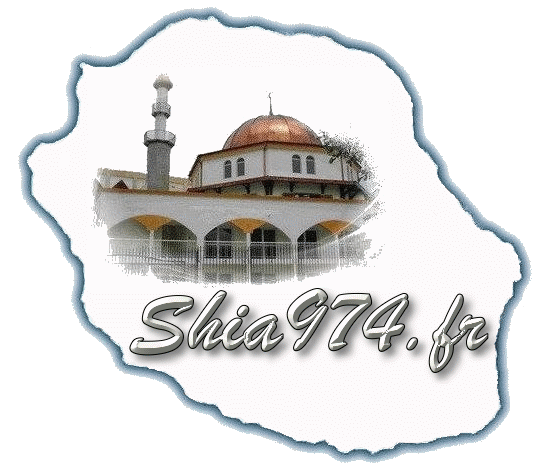 22 – Pourquoi le compagnon de Rassoulillah, Abou Zar Ghifari a-t-il été envoyé dans le désert ?
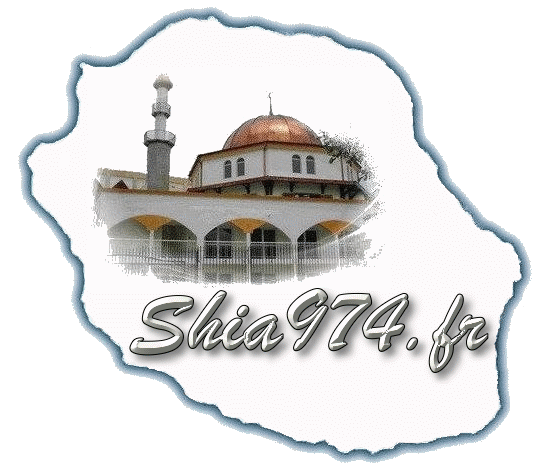 22 – Pourquoi le compagnon de Rassoulillah, Abou Zar Ghifari a-t-il été envoyé dans le désert ?
Parce qu’il avertissait les syriens des mauvaises manières d’Osman et de ses gouverneurs.
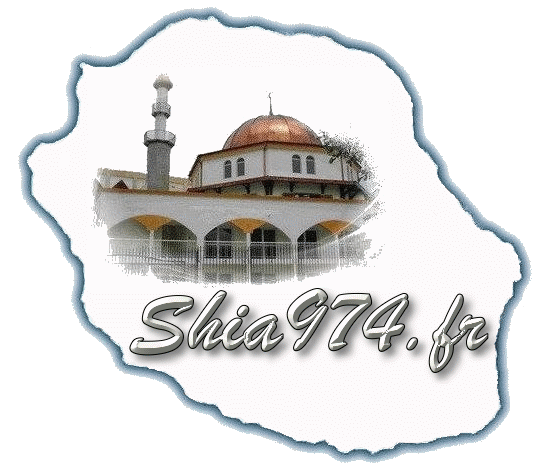 23 – Sous quel prétexte Talha et Zoubayr se sont-ils dirigés vers Makka (sous le califat d’Imam Ali A.S.) ?
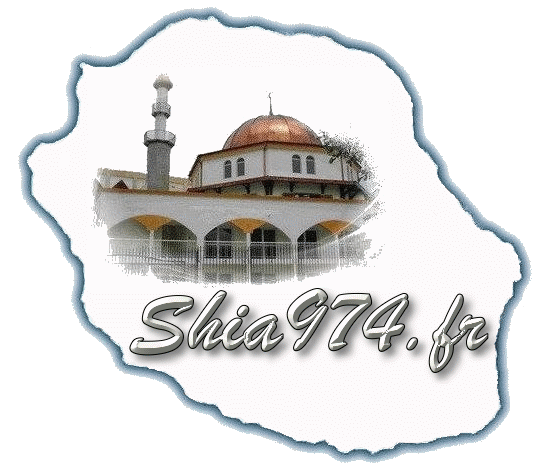 23 – Sous quel prétexte Talha et Zoubayr se sont-ils dirigés vers Makka (sous le califat d’Imam Ali A.S.) ?
Ils ont prétendu vouloir accomplir l’Oumrah.
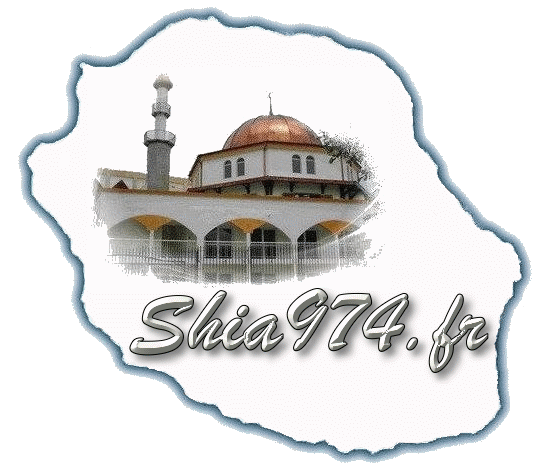 24 – Que veut dire Jamal ?
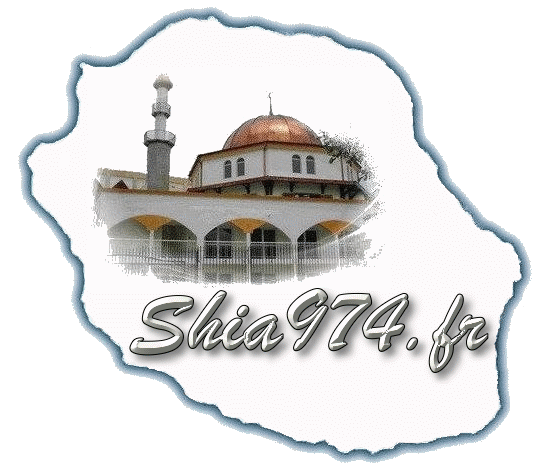 24 – Que veut dire Jamal ?
Chameau
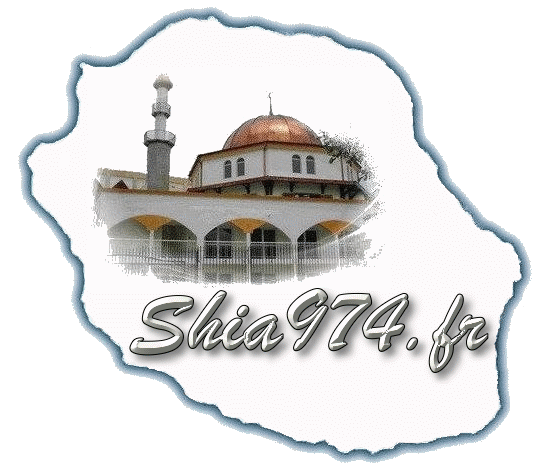 25 – Citez les 6 prétendants au titre de 3ème calife.
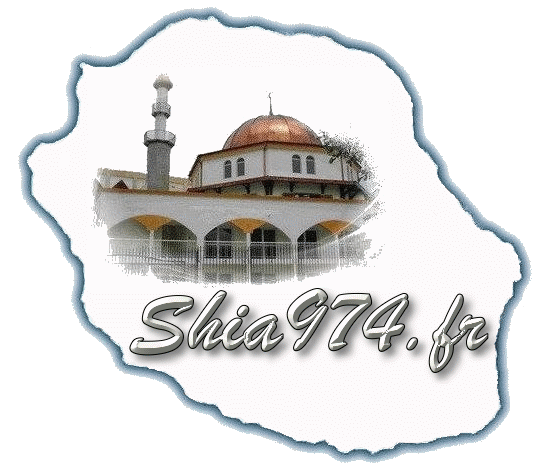 25 – Citez les 6 prétendants au titre de 3ème calife.
Abdour Rawman / Osman / Imam Ali A.S. / Sa’d bin Abi Waqqaas / Zoubayr bin Awam et Talha bin Obaidullah
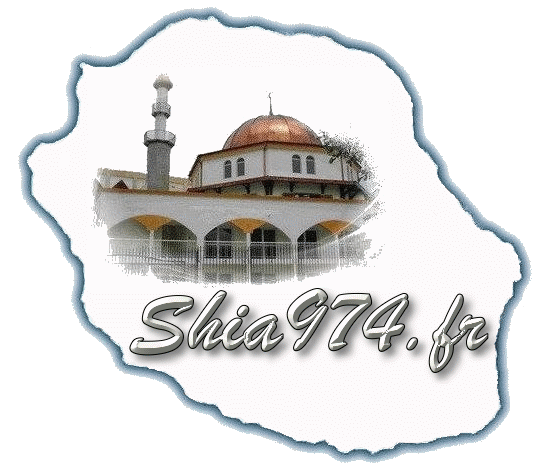 26 – Après la bataille de Jamal, en quelle année Imam Ali A.S. est retourné de Basra vers Koufa ?
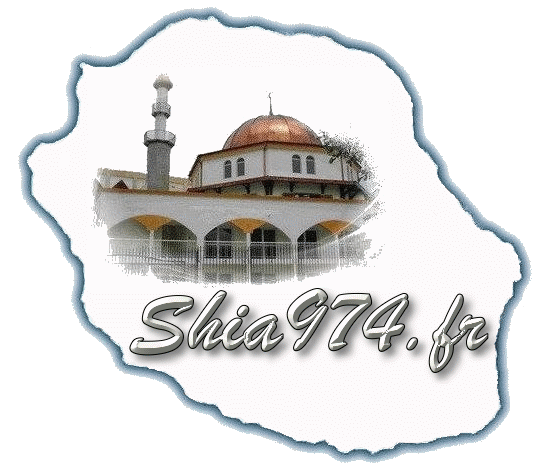 26 – Après la bataille de Jamal, en quelle année Imam Ali A.S. est retourné de Basra vers Koufa ?
(Rajab) 36 A.H.
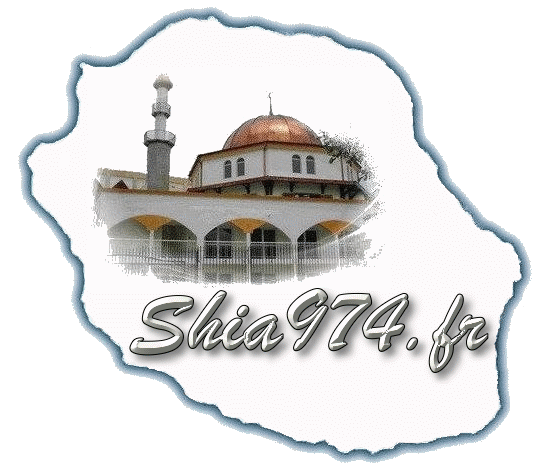 27 – A quel endroit à l’extérieur de Koufa Imam Ali A.S. décida t-il de camper (lors de la bataille de Nahrwan) ?
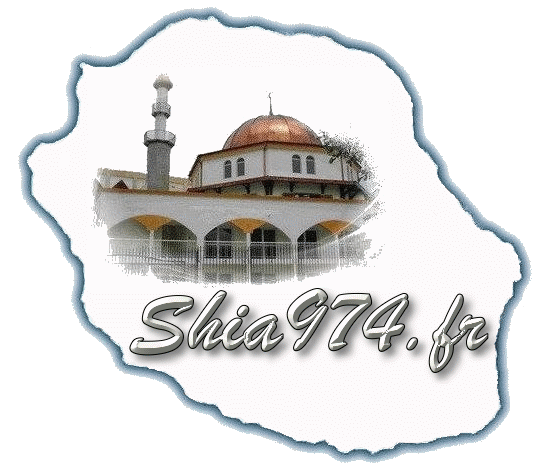 27 – A quel endroit à l’extérieur de Koufa Imam Ali A.S. décida t-il de camper (lors de la bataille de Nahrwan) ?
Noukhayla
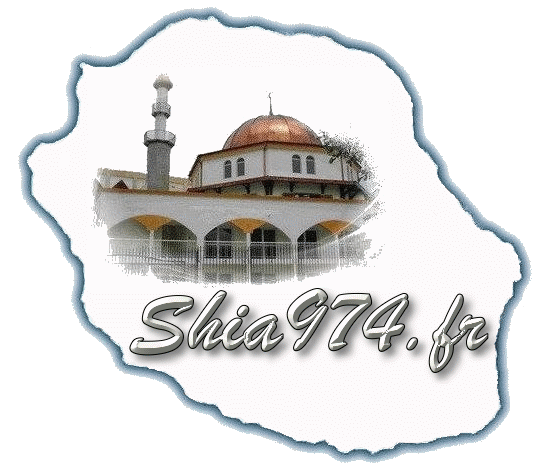 28 – Après la bataille de Siffin, à quelle date Imam Ali A.S. revint-il avec son armée à Koufa ?
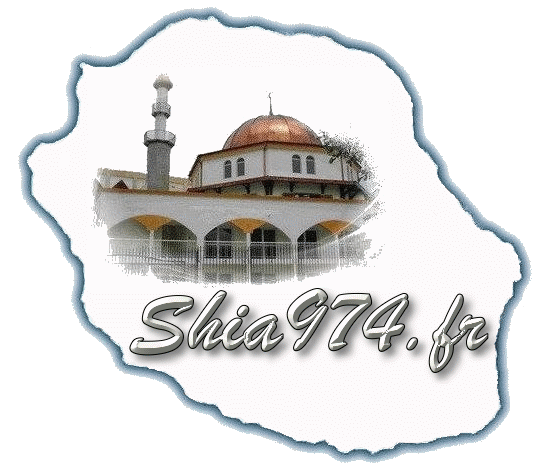 28 – Après la bataille de Siffin, à quelle date Imam Ali A.S. revint-il avec son armée à Koufa ?
Le 13 Safar 37 A.H.
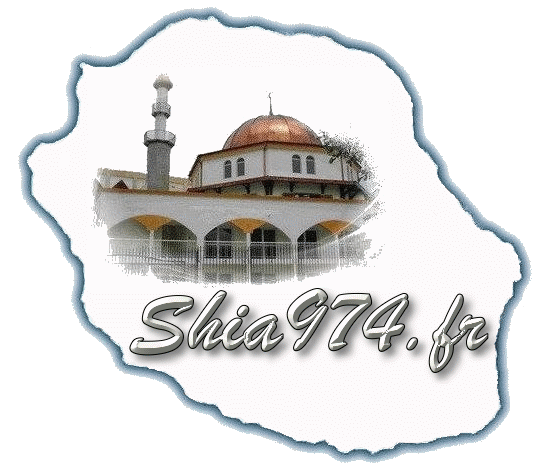 29 – Où est enterré Osman ?
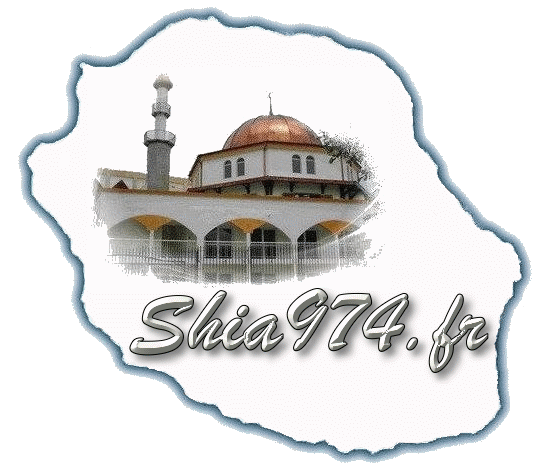 29 – Où est enterré Osman ?
Dans le cimetière des Juifs.
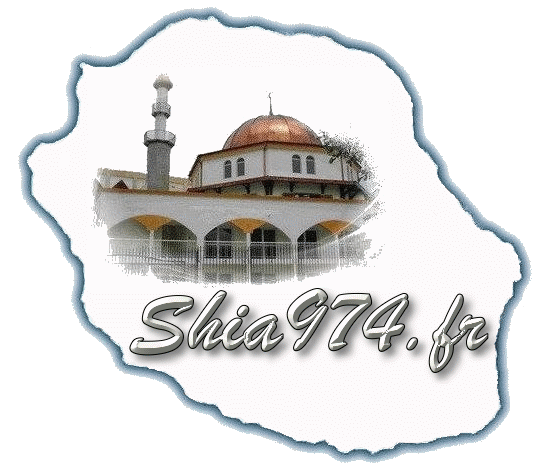 30 – Qui était Aboul Awr ?
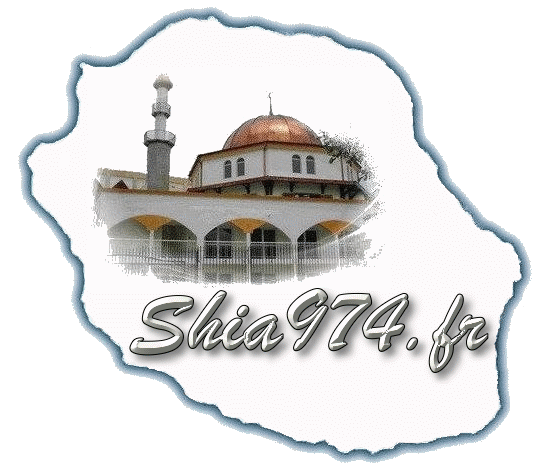 30 – Qui était Aboul Awr ?
C’était le général de Mouawiyah. Il s’est placé devant la rivière avec ses hommes pour empêcher à Imam Ali A.S. et son armée d’avoir accès à l’eau durant la bataille de Siffin.
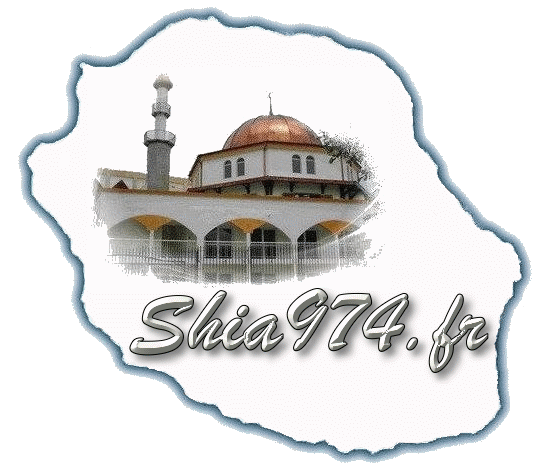 31 – Que veut dire Kharijite ?
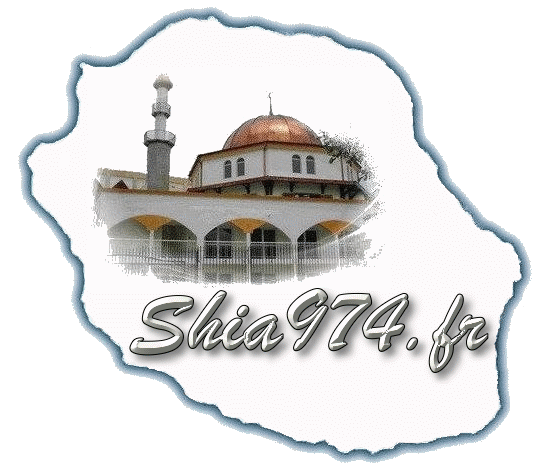 31 – Que veut dire Kharijite ?
Celui qui se rebelle contre la religion.
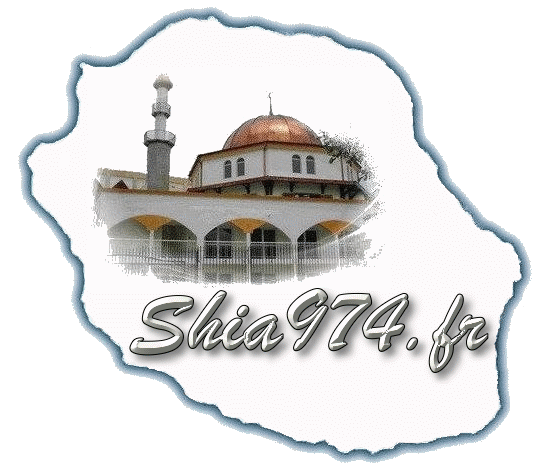 32 – Où se trouve Nahrwan ?
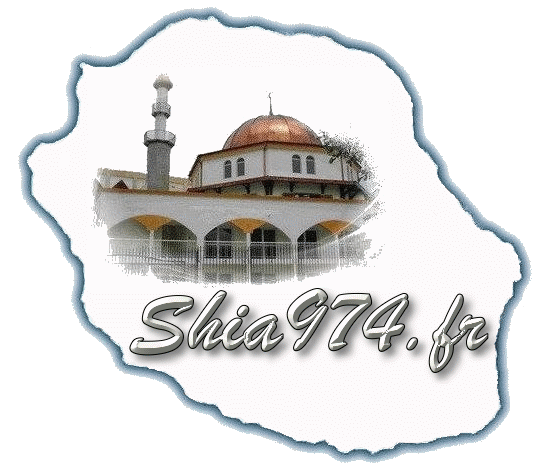 32 – Où se trouve Nahrwan ?
A quelques kilomètres de Baghdad.
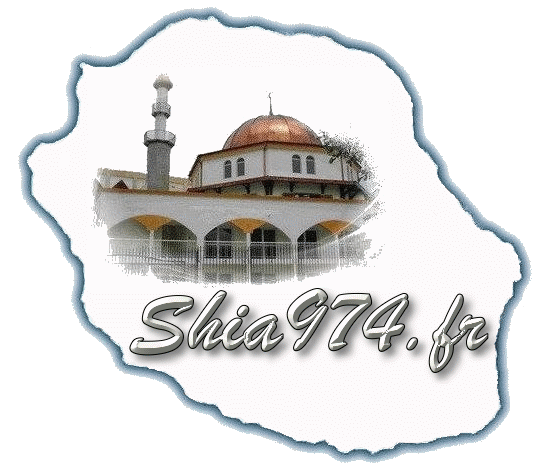 33 – Que veut dire « La Houkma Illa Lillah » ?
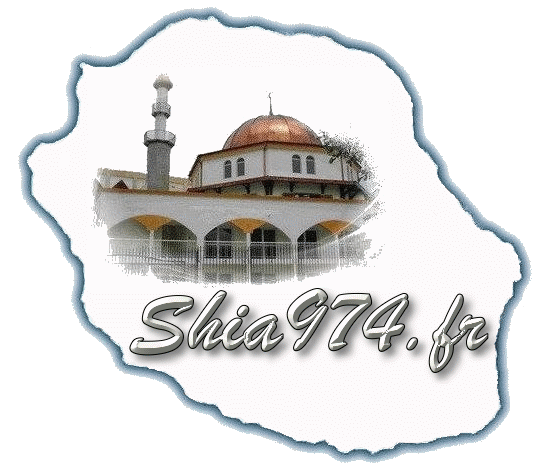 33 – Que veut dire « La Houkma Illa Lillah » ?
« Pas de gouvernement sauf Allah »
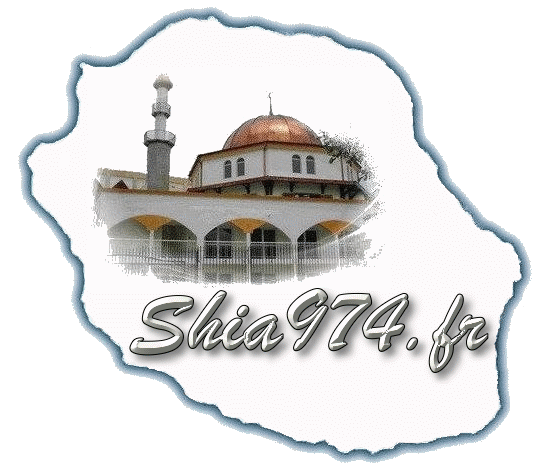 34 – Qui a informé Imam Ali A.S. des plans d’Ayesha (lors de la bataille de Jamal) ?
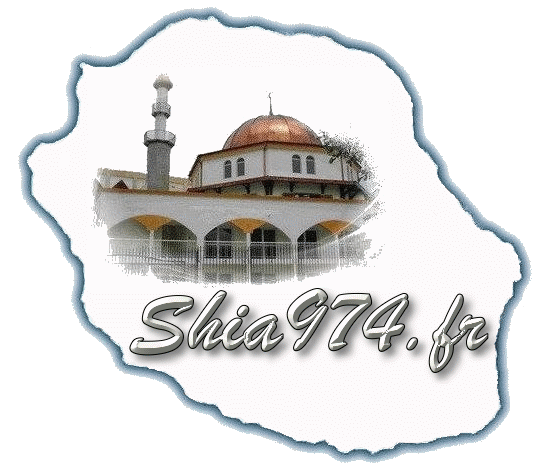 34 – Qui a informé Imam Ali A.S. des plans d’Ayesha (lors de la bataille de Jamal) ?
Oumme Salma
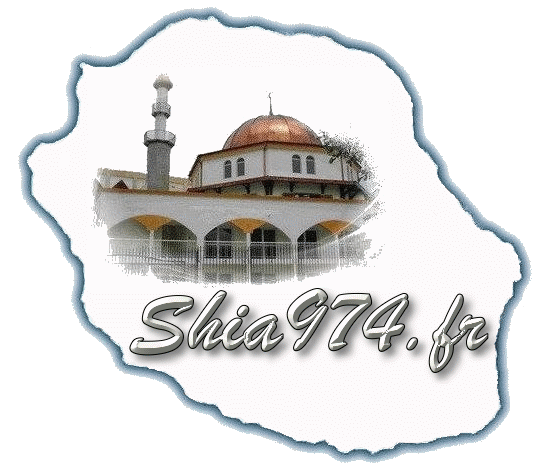 35 – Combien de morts y a-t-il eu à la bataille de Jamal ?
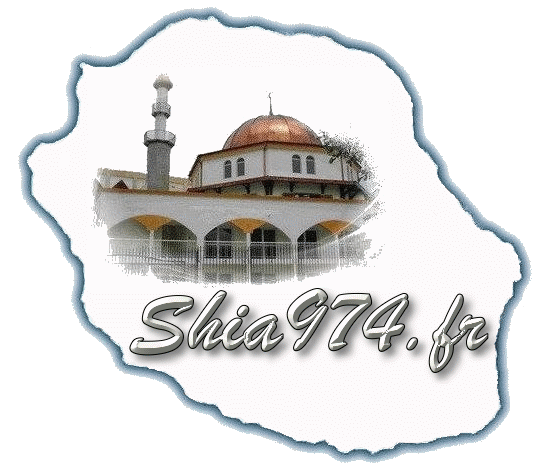 35 – Combien de morts y a-t-il eu à la bataille de Jamal ?
10 000
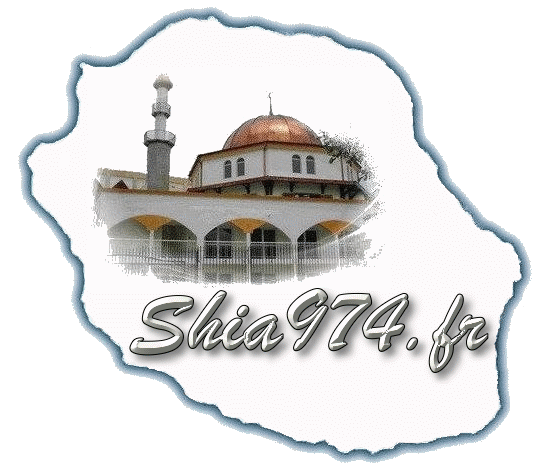 36 – Pourquoi les membres des Bani Oumayyah décidaient-ils de quitter petit à petit Madina ?
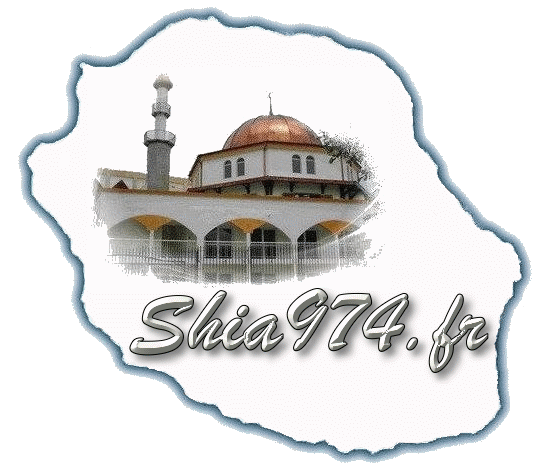 36 – Pourquoi les membres des Bani Oumayyah décidaient-ils de quitter petit à petit Madina ?
Parce qu’ils n’étaient pas d’accord avec Imam Ali A.S. et ne lui avaient pas prêté serment d’allégeance.
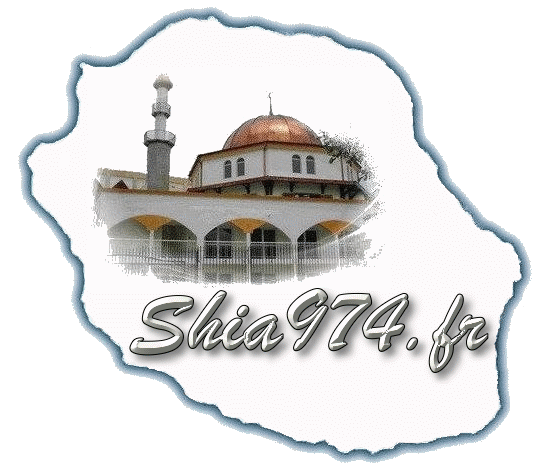 37 – Quelle astuce les hommes de Mouawiyah ont-ils utilisé pour déstabiliser les partisans d’Imam Ali A.S. à la bataille de Siffin ?
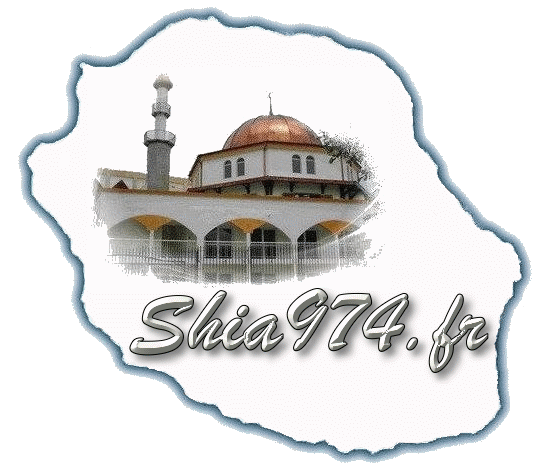 37 – Quelle astuce les hommes de Mouawiyah ont-ils utilisé pour déstabiliser les partisans d’Imam Ali A.S. à la bataille de Siffin ?
Ils décidèrent de porter des copies du St-Coran sur le bout de leurs lances.
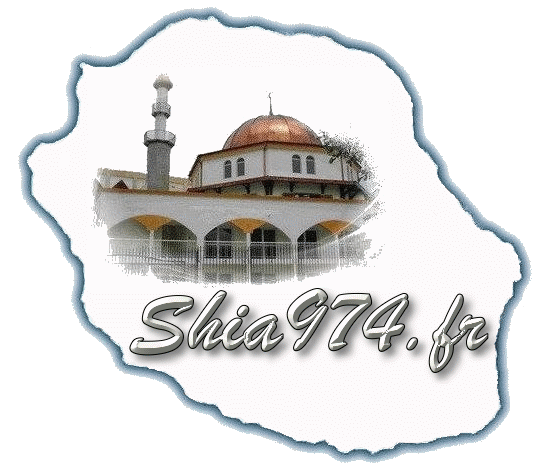 38 – Juste avant qu’il ne meure, Omar a désigné 6 personnes parmi lesquelles il fallait choisir son successeur. En quoi cette démarche était-elle astucieuse ?
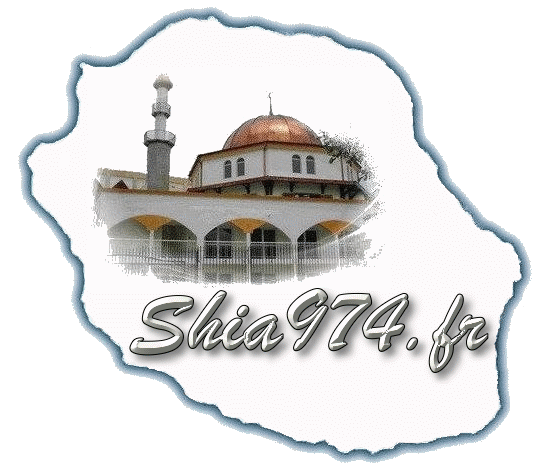 38 – Juste avant qu’il ne meure, Omar a désigné 6 personnes parmi lesquelles il fallait choisir son successeur. En quoi cette démarche était-elle astucieuse ?.
Elle était astucieuse car Omar avait choisi des personnes qui ne favoriseraient pas aisément Imam Ali A.S
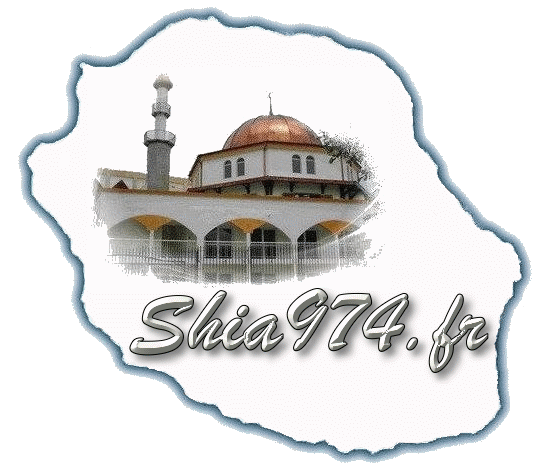 39 – À qui Osman a-t-il donné la propriété de Fadak ?
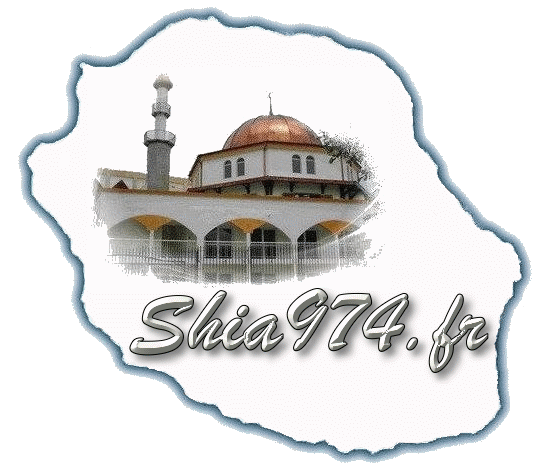 39 – À qui Osman a-t-il donné la propriété de Fadak ?
A Marwan, son secrétaire et beau-fils.
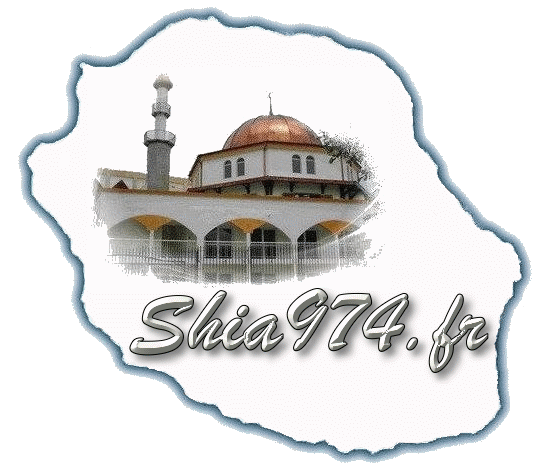 40 – À la bataille de Siffin, comment les 2 armées s’organisent-elles ?
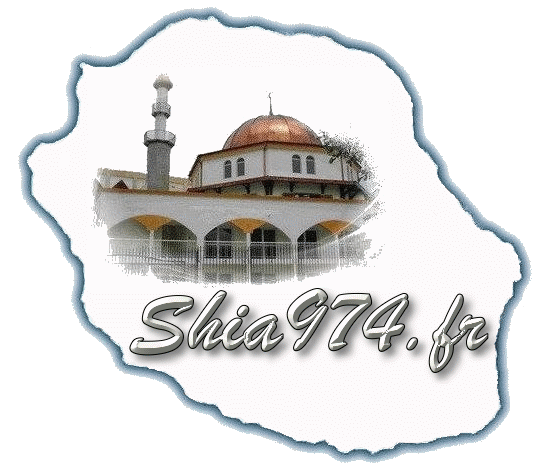 40 – À la bataille de Siffin, comment les 2 armées s’organisent-elles ?
Chacune se divise en 7 colonnes.
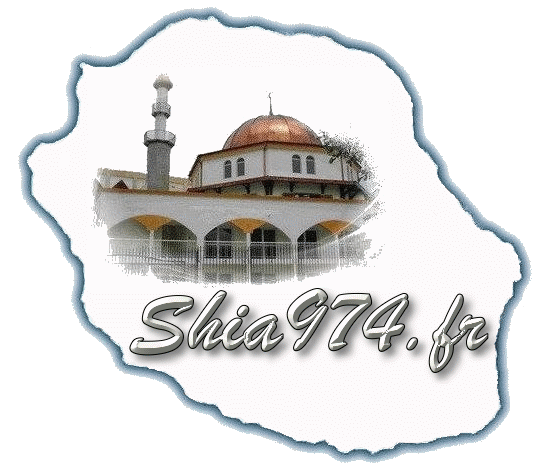 41 – Qu’est-ce que le St-Prophète SAW avait dit à son compagnon Ammar Yassir ?
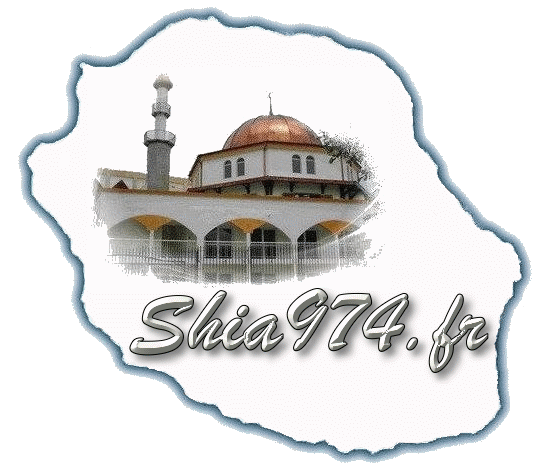 41 – Qu’est-ce que le St-Prophète SAW avait dit à son compagnon Ammar Yassir ?
Il lui avait dit qu’il mourrait dans les combats contre des gens rebelles et des ennemis de l’Islam.
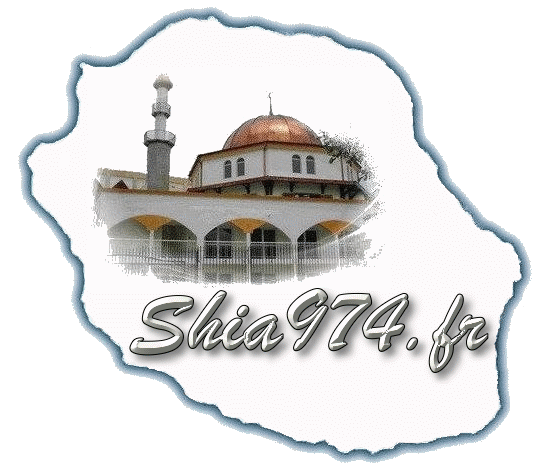 42 – Que clamait Malike Ashtar à chaque fois qu’il tuait un ennemi ?
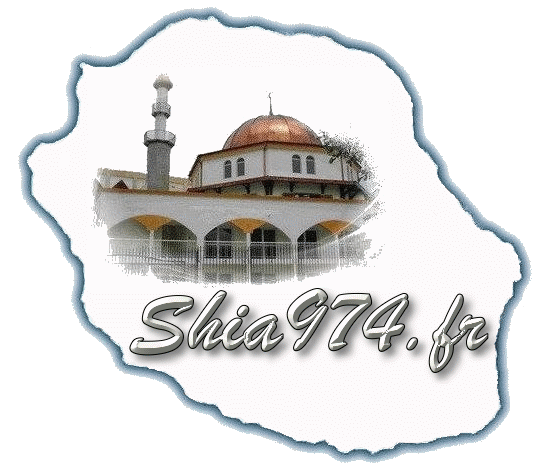 42 – Que clamait Malike Ashtar à chaque fois qu’il tuait un ennemi ?
« Allahou Akbar ».
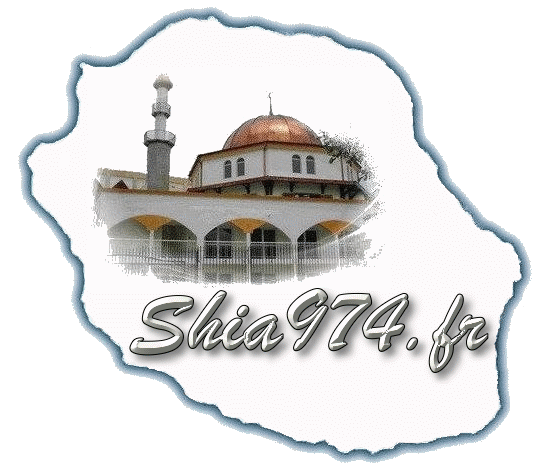 43 – Que fit Osman dès le premier jour de son califat ?
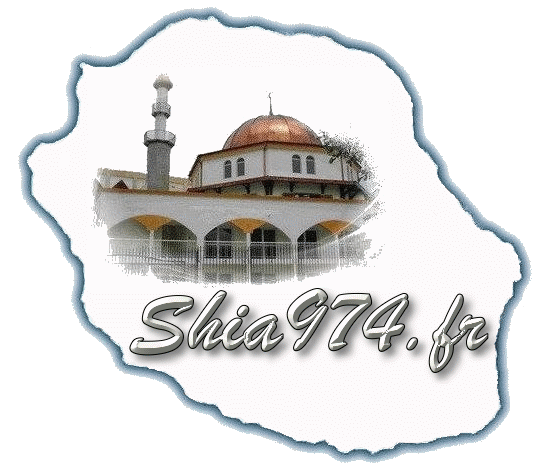 43 – Que fit Osman dès le premier jour de son califat ?
Il se mit à remplacer systématiquement les gouverneurs des provinces principales par des personnes de sa famille.
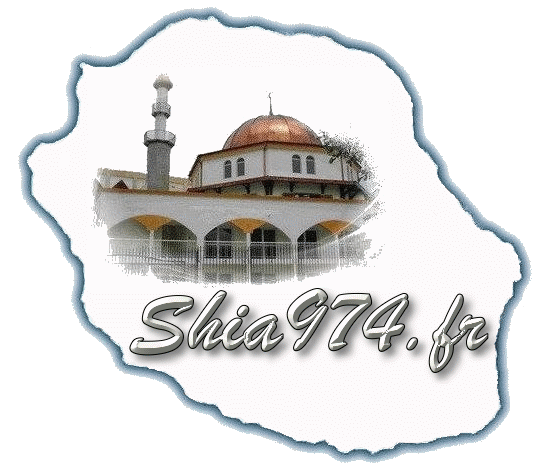 44 – Que faisait Osman avec l’argent public ?
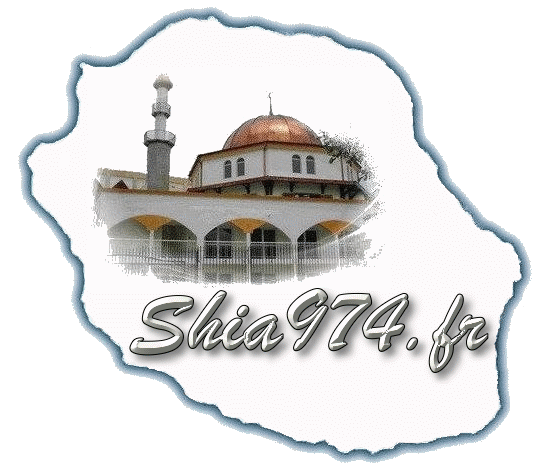 44 – Que faisait Osman avec l’argent public ?
Il le gaspillait ouvertement et le donnait à sa famille.
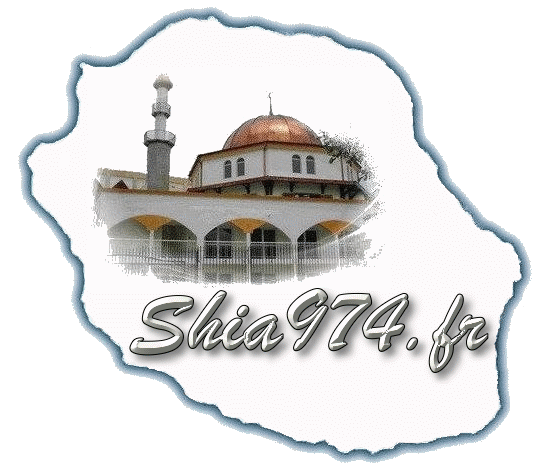 45 – Qui était Mouhammad bin Abou Bakr ?
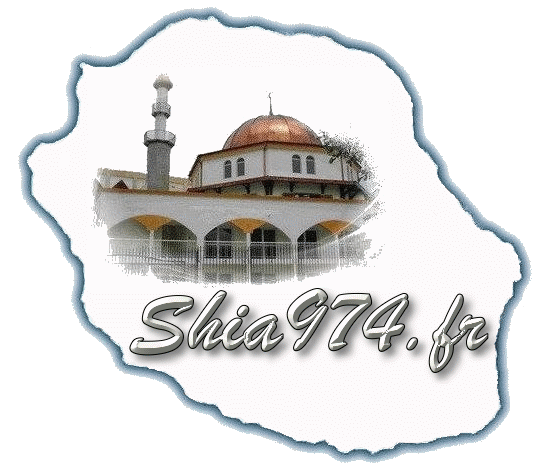 45 – Qui était Mouhammad bin Abou Bakr ?
C’était un homme pieux qui avait été élevé depuis sa tendre enfance par Imam Ali A.S. qui avait épousé la veuve d’Abou Bakr.
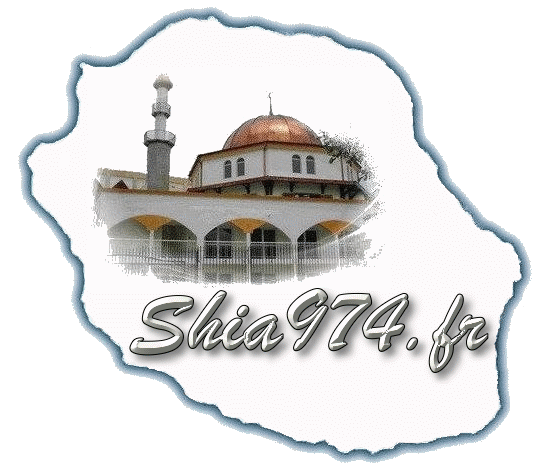 46 – Imam Ali A.S. a convoqué 2 témoins qui étaient présents lors du meurtre d’Osman. Quel fut leurs témoignages ?
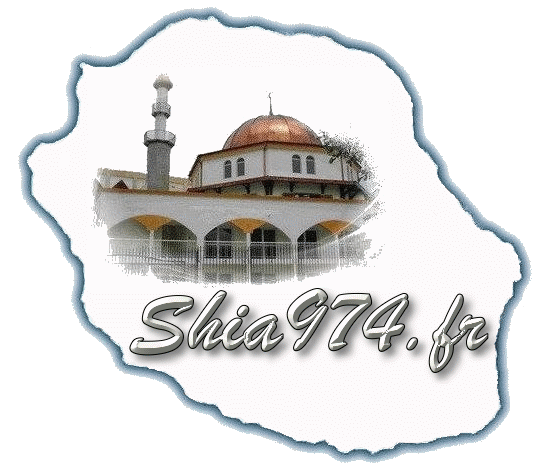 46 – Imam Ali A.S. a convoqué 2 témoins qui étaient présents lors du meurtre d’Osman. Quel fut leurs témoignages ?
Marwan, le secrétaire d’Osman ne vint pas au rendez-vous et Naila, l’épouse d’Osman a dit que son époux avait été tué par 2 hommes qu’elle n’a pas identifiés.
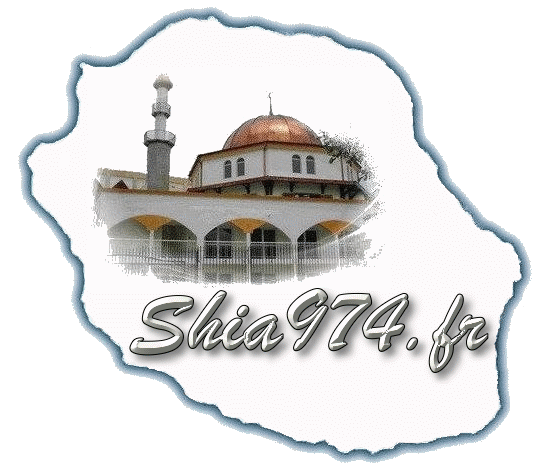 47 – Quelle est la 1ère chose qu’Imam Ali A.S. a fait en tant que calife des musulmans ?
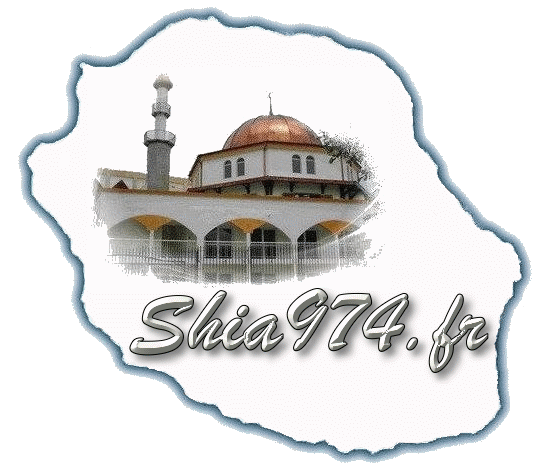 47 – Quelle est la 1ère chose qu’Imam Ali A.S. a fait en tant que calife des musulmans ?
Il a remplacé les gouverneurs médiocres d’Osman.
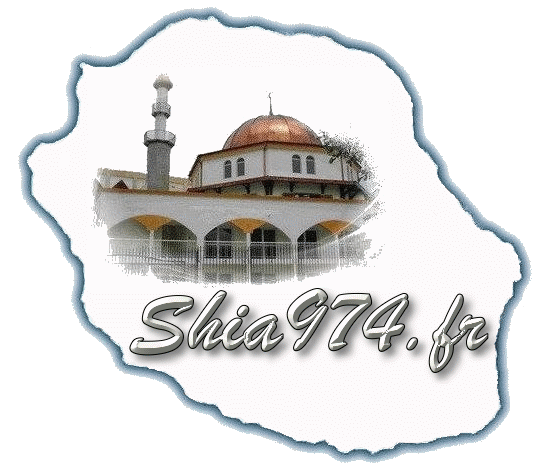 48 – Imam Ali A.S. écrivit à Abou Moussa Ash’ari à Koufa et à Mouawiyah en Syrie leur ordonnant de céder aux nouveaux gouverneurs. Quelle réponse Mouawiyah envoya-t-il au bout de 3 mois ?
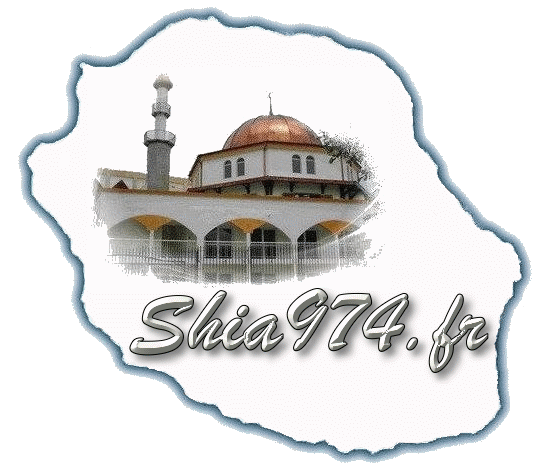 48 – Imam Ali A.S. écrivit à Abou Moussa Ash’ari à Koufa et à Mouawiyah en Syrie leur ordonnant de céder aux nouveaux gouverneurs. Quelle réponse Mouawiyah envoya-t-il au bout de 3 mois ?
Il envoya une lettre vide.
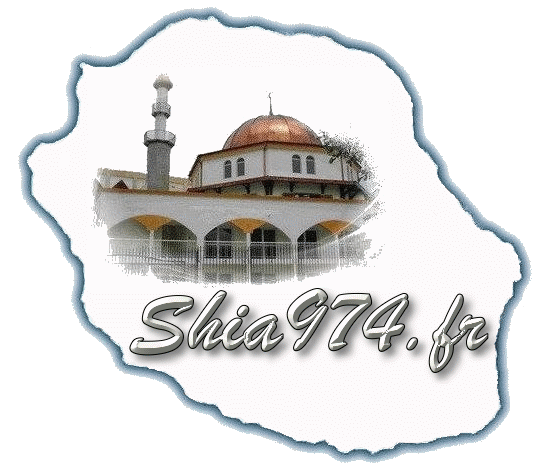 49 – Sous son califat, Imam Ali A.S. était confronté à une double menace. Lesquelles ?
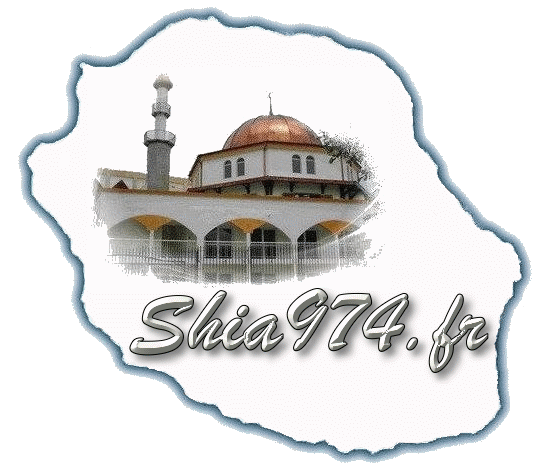 49 – Sous son califat, Imam Ali A.S. était confronté à une double menace. Lesquelles ?
Ayesha à Makka et Mouawiya en Syrie
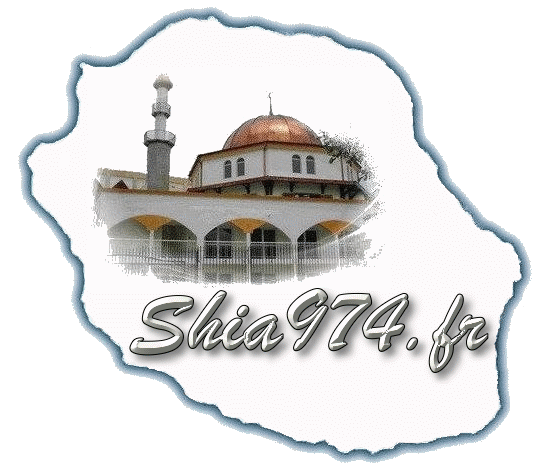 50 – Qui soutenait Ayesha lors de la bataille de Jamal ?
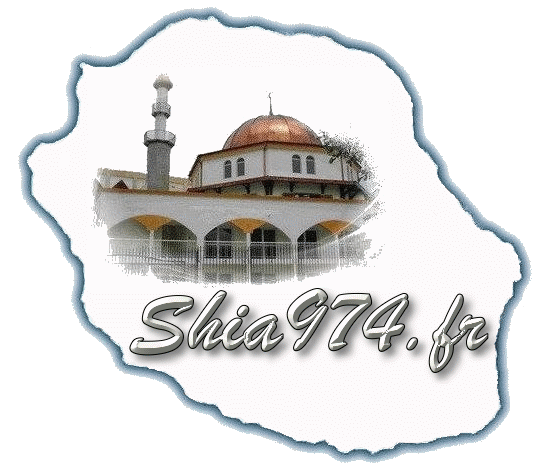 50 – Qui soutenait Ayesha lors de la bataille de Jamal ?
Le clan des Bani Oumayyah auquel Osman avait appartenu ainsi que les anciens gouverneurs d’Osman soutenaient Ayesha.
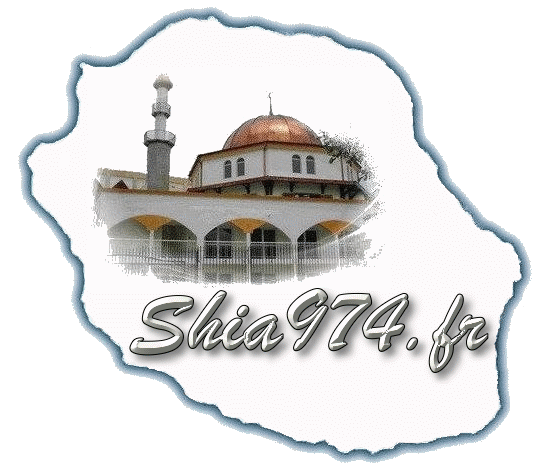 51 –  Quand les chiens de Hawwab ont aboyé sur Ayesha, elle refusa d’aller plus loin. Qu’est-ce-que Talha et Zoubayr ont fait pour qu’elle remonte sur son chameau ?
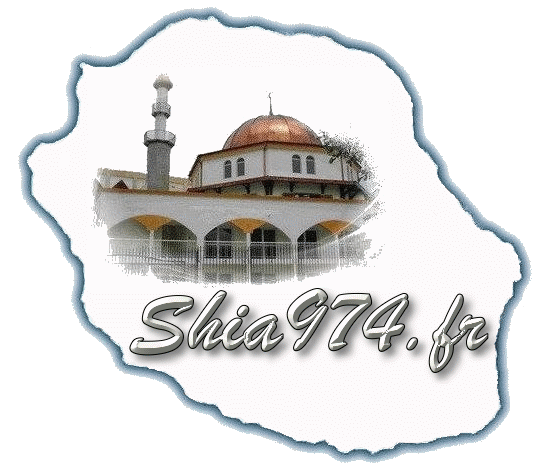 51 – Quand les chiens de Hawwab ont aboyé sur Ayesha, elle refusa d’aller plus loin. Qu’est-ce-que Talha et Zoubayr ont fait pour qu’elle remonte sur son chameau ?
Ils crièrent qu’Imam Ali A.S. approchait.
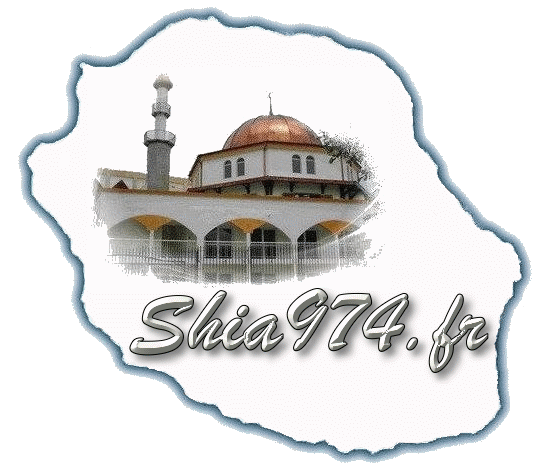 52 – Comment Ayesha réussit-elle à prendre le contrôle de Bassora ?
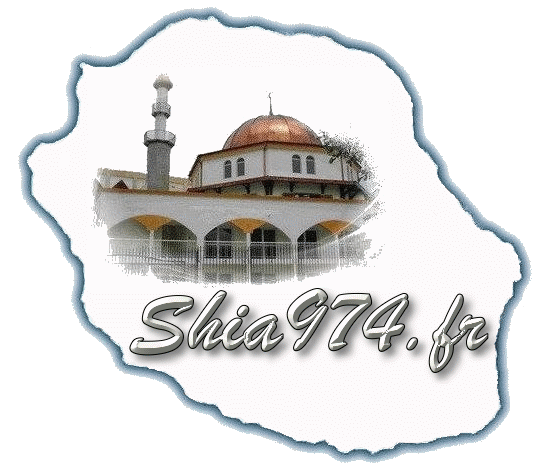 52 – Comment Ayesha réussit-elle à prendre le contrôle de Bassora ?
Pendant les prières en assemblée, les hommes de Ayesha capturèrent déloyalement le gouverneur d’Imam Ali (A.S.), Uthman bin Huneif, après avoir tué 40 de ses gardes. Les combats éclatèrent dans la ville et beaucoup de partisans d'Imam Ali (A.S.) furent tués.
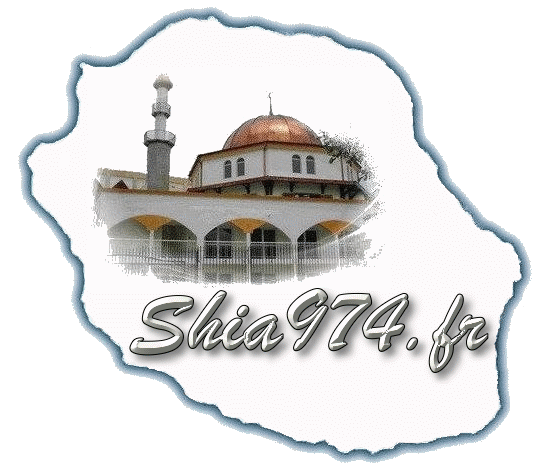 53 – Quand Imam Ali A.S. décida de se mettre en marche vers Bassora, il ne réussit à rassembler que 900 hommes et ce avec beaucoup de difficulté. Pourquoi ?
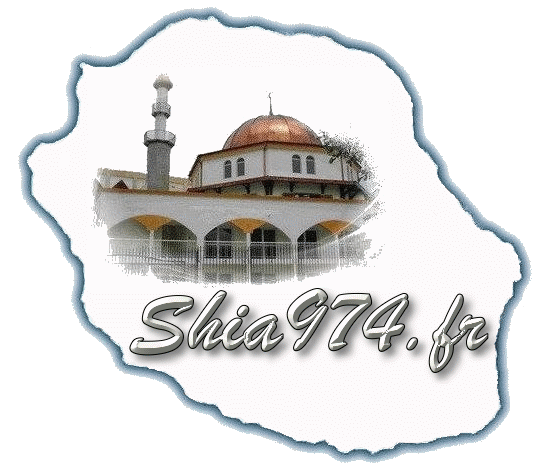 53 – Quand Imam Ali A.S. décida de se mettre en marche vers Bassora, il ne réussit à rassembler que 900 hommes et ce avec beaucoup de difficulté. Pourquoi ?
Les gens étaient peu disposés à combattre Ayesha qui était considérée comme la mère des fidèles en vertu de son statut de veuve du Saint-Prophète (S). De plus, Mouawiya avait réussi à inculquer dans l’esprit des gens qu’Imam Ali (A.S.) avait une part de responsabilité dans le meurtre d’Osman (lavage de cerveaux).
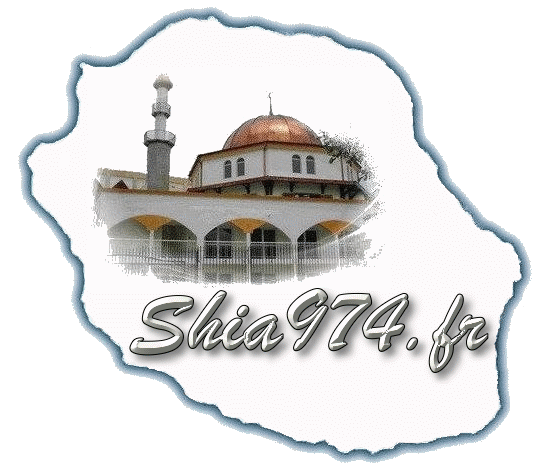 54 – Lors de la bataille de Jamal, l’armée de Ayesha comprenait 30 000 soldats tandis qu’Imam Ali A.S. disposait de 20 000 personnes. Qu’est-ce qui différenciait les 2 armées ?
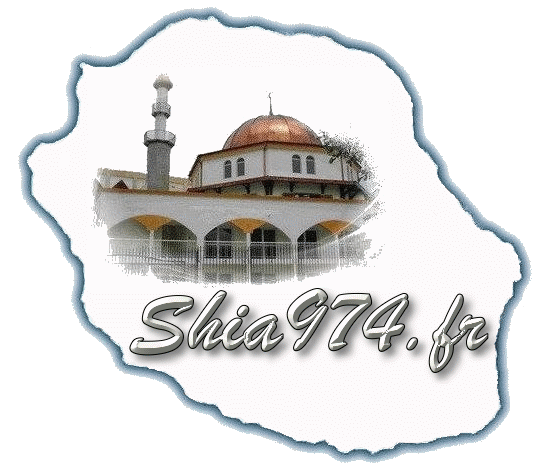 54 – Lors de la bataille de Jamal, l’armée de Ayesha comprenait 30 000 soldats tandis qu’Imam Ali A.S. disposait de 20 000 personnes. Qu’est-ce qui différenciait les 2 armées ?
Imam Ali A.S. pouvait compter sur de vrais professionnels alors que Ayesha disposaient de nouvelles recrues inexpérimentées.
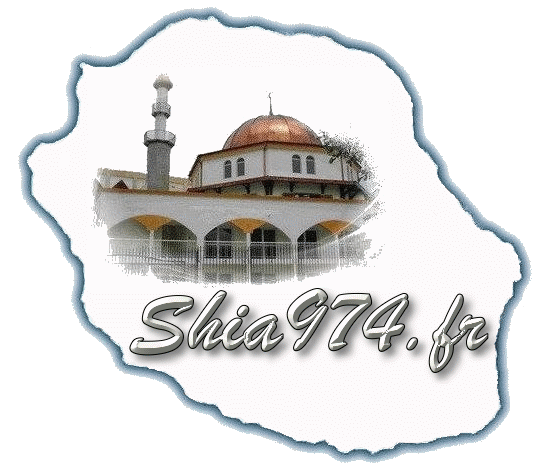 55 – Imam Ali A.S. envoya Jarir en Syrie pour régler les choses à l’amiable. Qu’arriva-t-il à Jarir ?
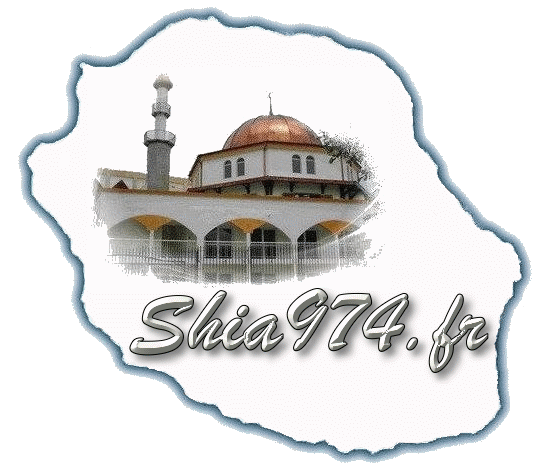 55 – Imam Ali A.S. envoya Jarir en Syrie pour régler les choses à l’amiable. Qu’arriva-t-il à Jarir ?
Jarir fut tellement absorbé par les divertissements qu’on lui proposait intentionnellement que Muawiya réussit finalement à l’accuser d’avoir perdu son temps en Syrie. Jarir ne revint que trois mois plus tard porteur d’un message inutile selon lequel la paix pourrait seulement être négociée si les meurtriers d'Osman étaient punis.
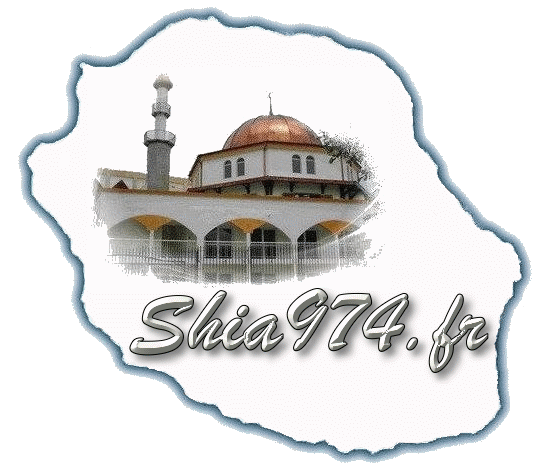 56 – Qui Imam Ali A.S. envoya-t-il pour libérer le fleuve (lors de la bataille de Siffin) ?
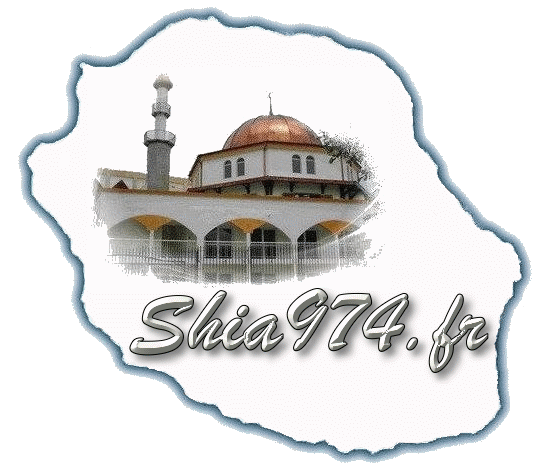 56 – Qui Imam Ali A.S. envoya-t-il pour libérer le fleuve (lors de la bataille de Siffin) ?
Il envoya Malike Ashtar.
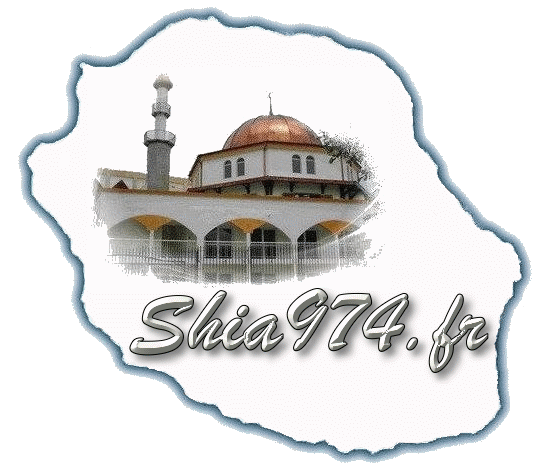 57 – Que fit Imam Ali A.S. lors de la bataille de Siffin étant donné que personne ne venait le combattre ?
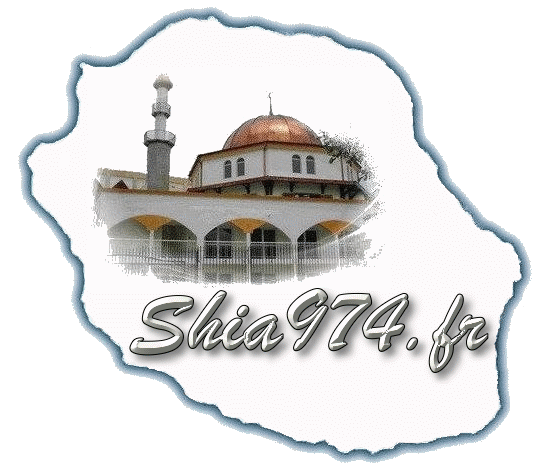 57 – Que fit Imam Ali A.S. lors de la bataille de Siffin étant donné que personne ne venait le combattre ?
Il dut se déguiser.
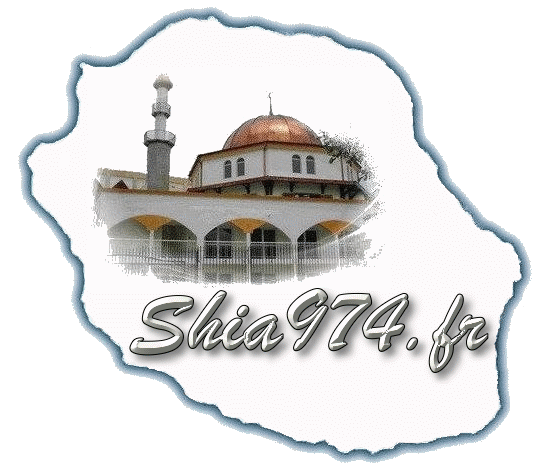 58 – Comment les hommes d’Imam Ali A.S. réagirent-ils quand ils virent les hommes de Mouawiya  lever  haut 500 copies du Saint-Coran à la pointe de leurs lances ?
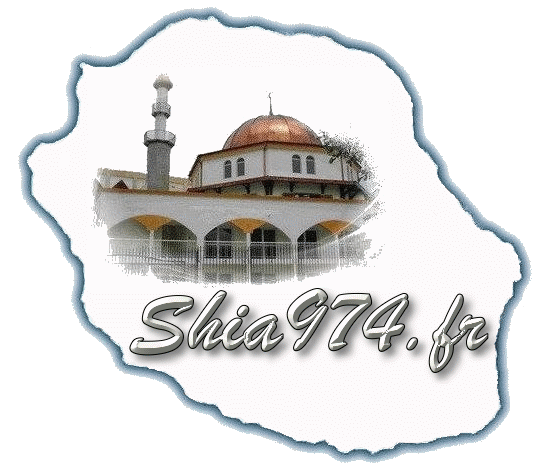 58 – Comment les hommes d’Imam Ali A.S. réagirent-ils quand ils virent les hommes de Mouawiya  lever  haut 500 copies du Saint-Coran à la pointe de leurs lances ?
Ils déposèrent leurs armes et acceptèrent le fait que le Saint-Coran devrait décider.
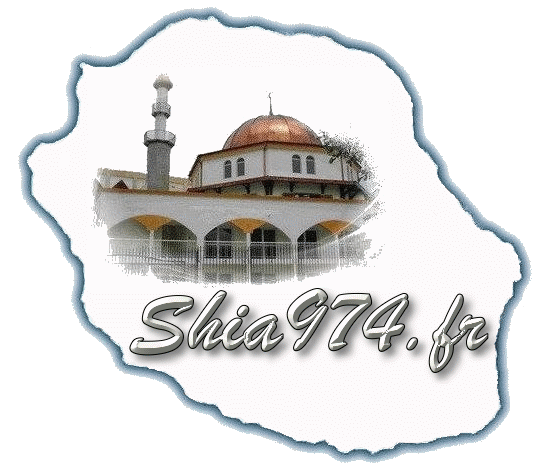 59 – Que se passa-t-il quand les Kharijites attaquèrent l’armée d’Imam Ali A.S. ?
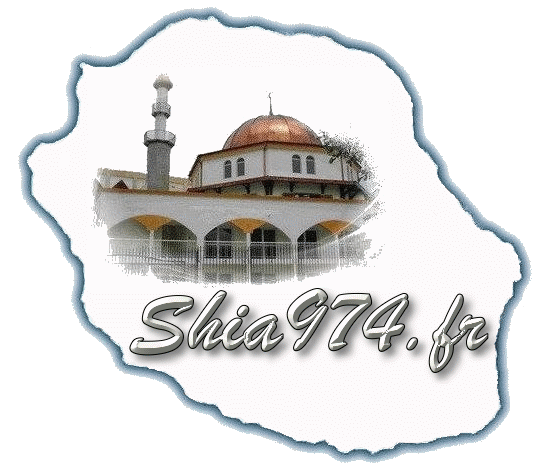 59 – Que se passa-t-il quand les Kharijites attaquèrent l’armée d’Imam Ali A.S. ?
Ils furent tous tués sauf 9 hommes.
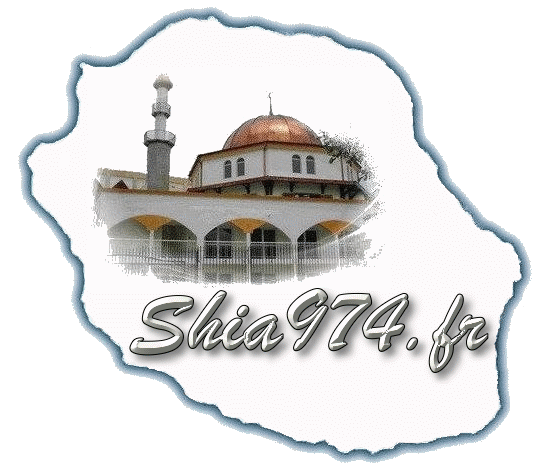 60 – Que se passa-t-il quand Imam Ali A.S. et ses hommes campèrent à Noukhayla à l’extérieur de Koufa ?
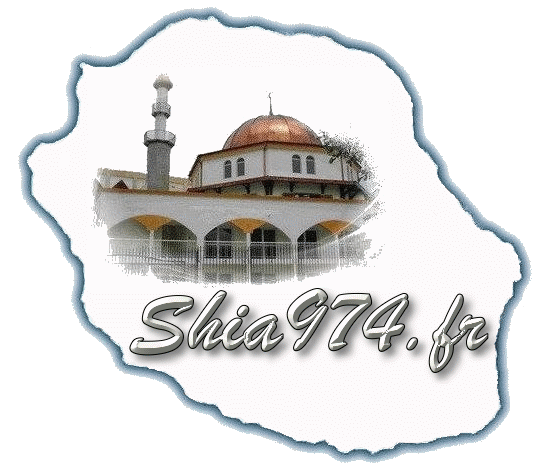 60 – Que se passa-t-il quand Imam Ali A.S. et ses hommes campèrent à Noukhayla à l’extérieur de Koufa ?
Les soldats quittèrent le camp mais le lendemain seul quelques hommes revinrent.